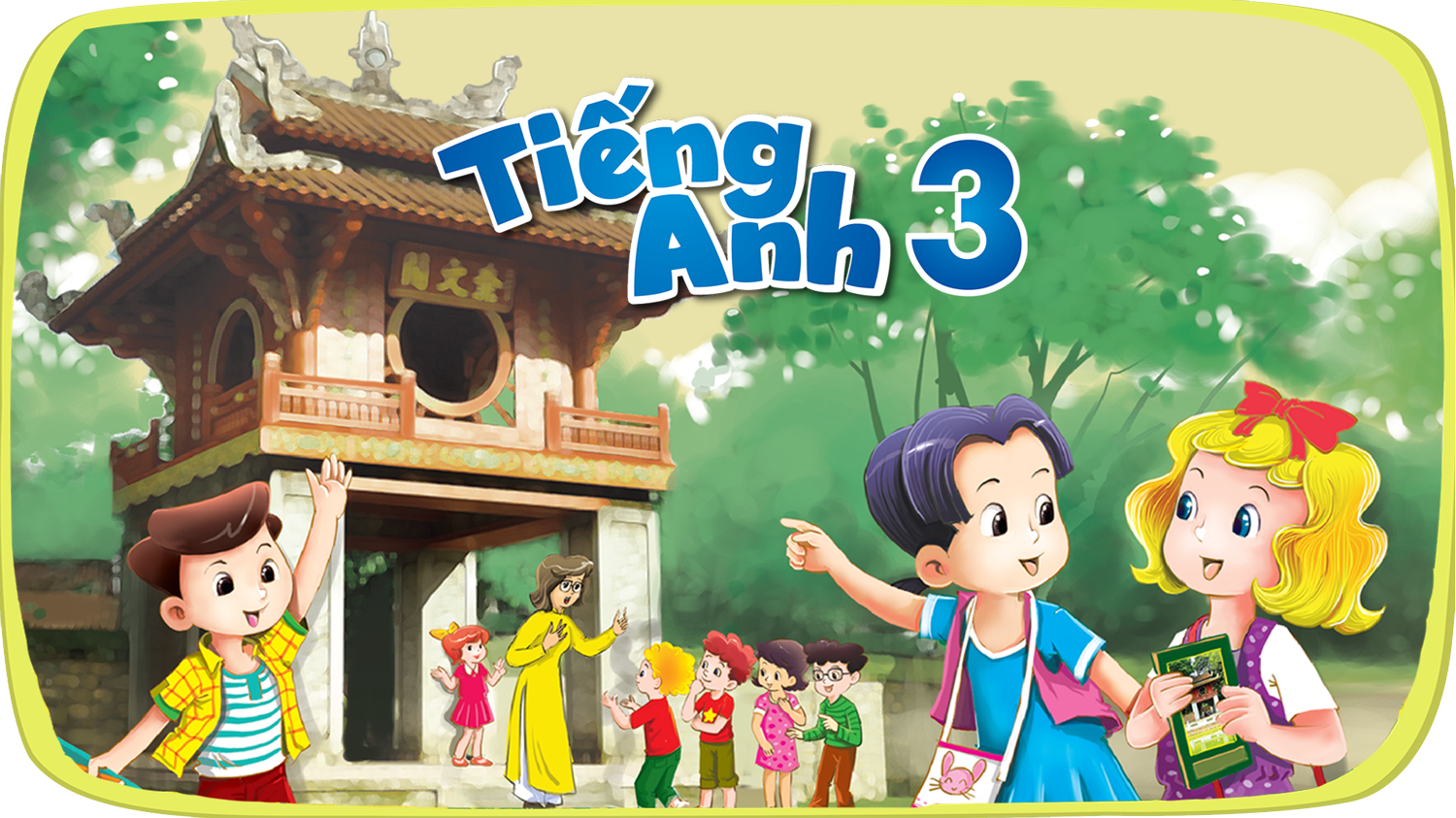 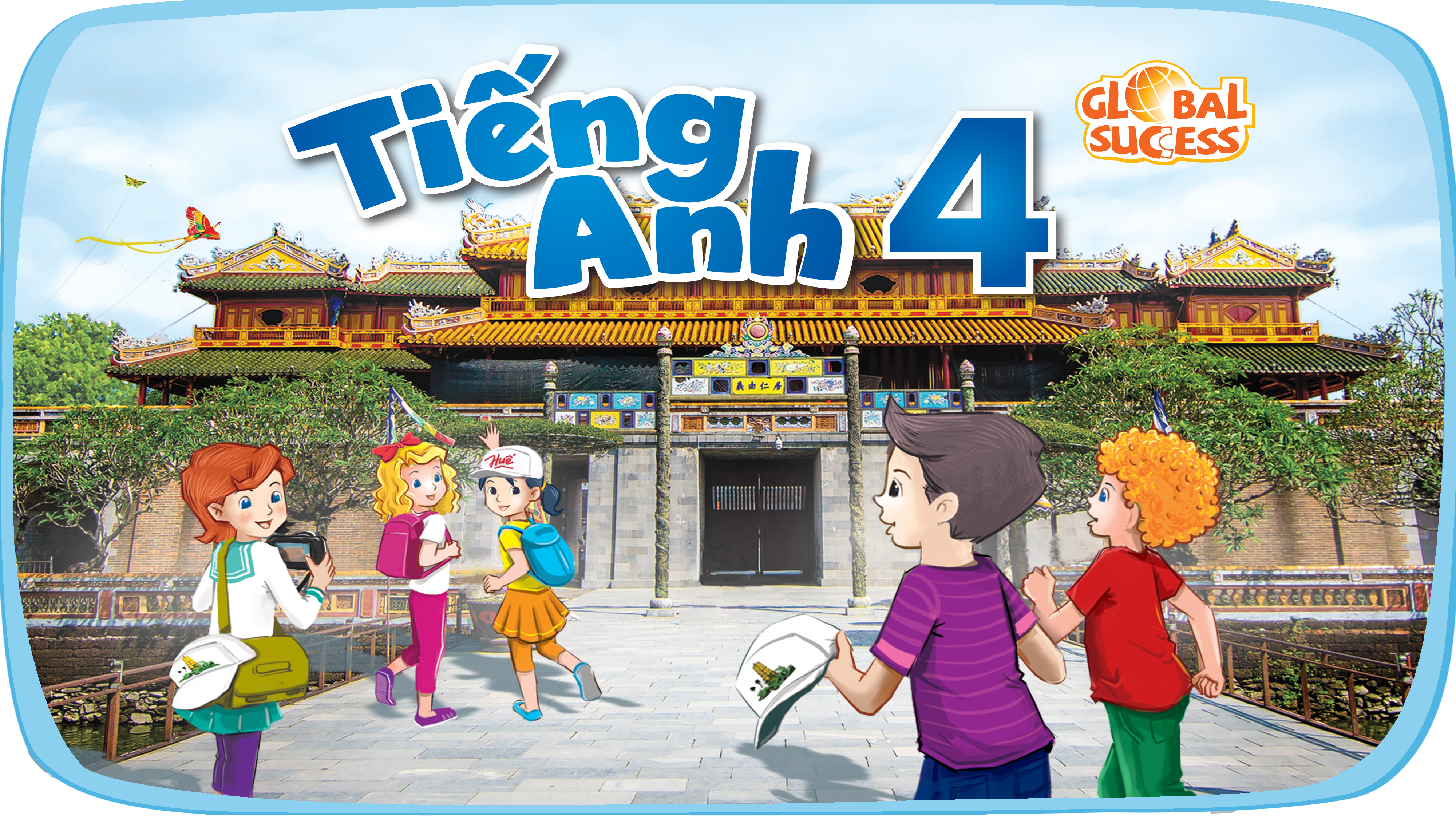 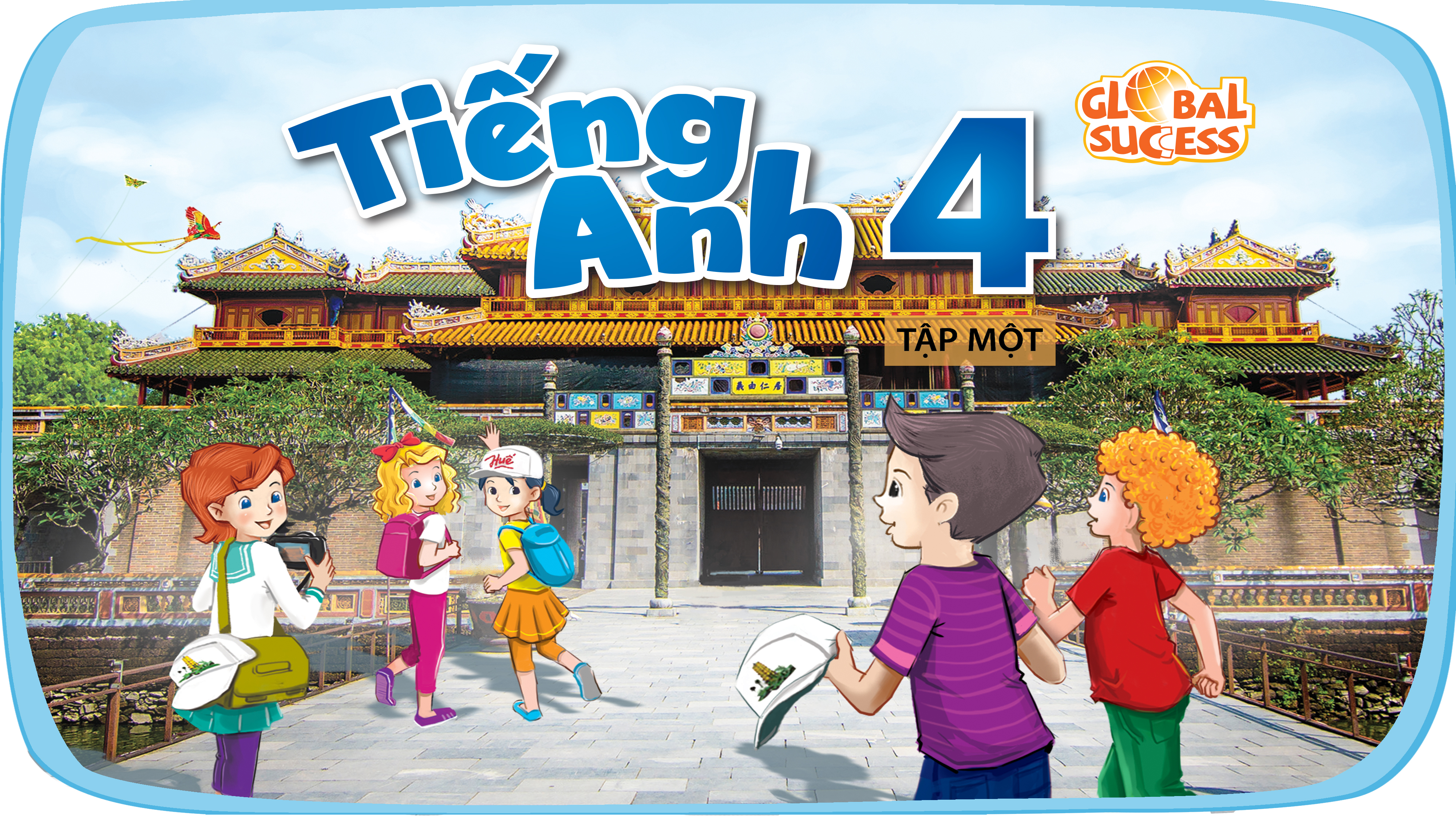 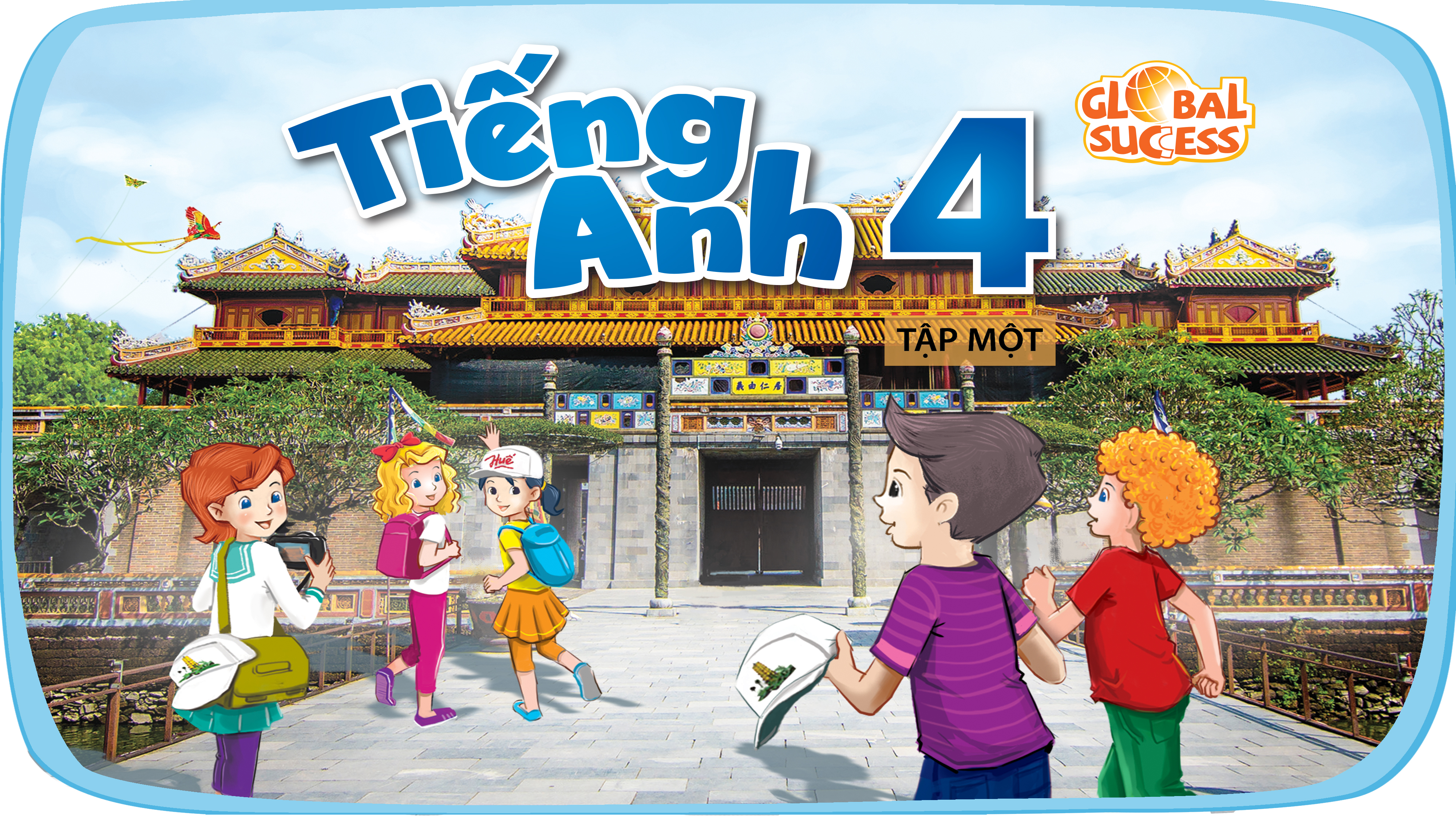 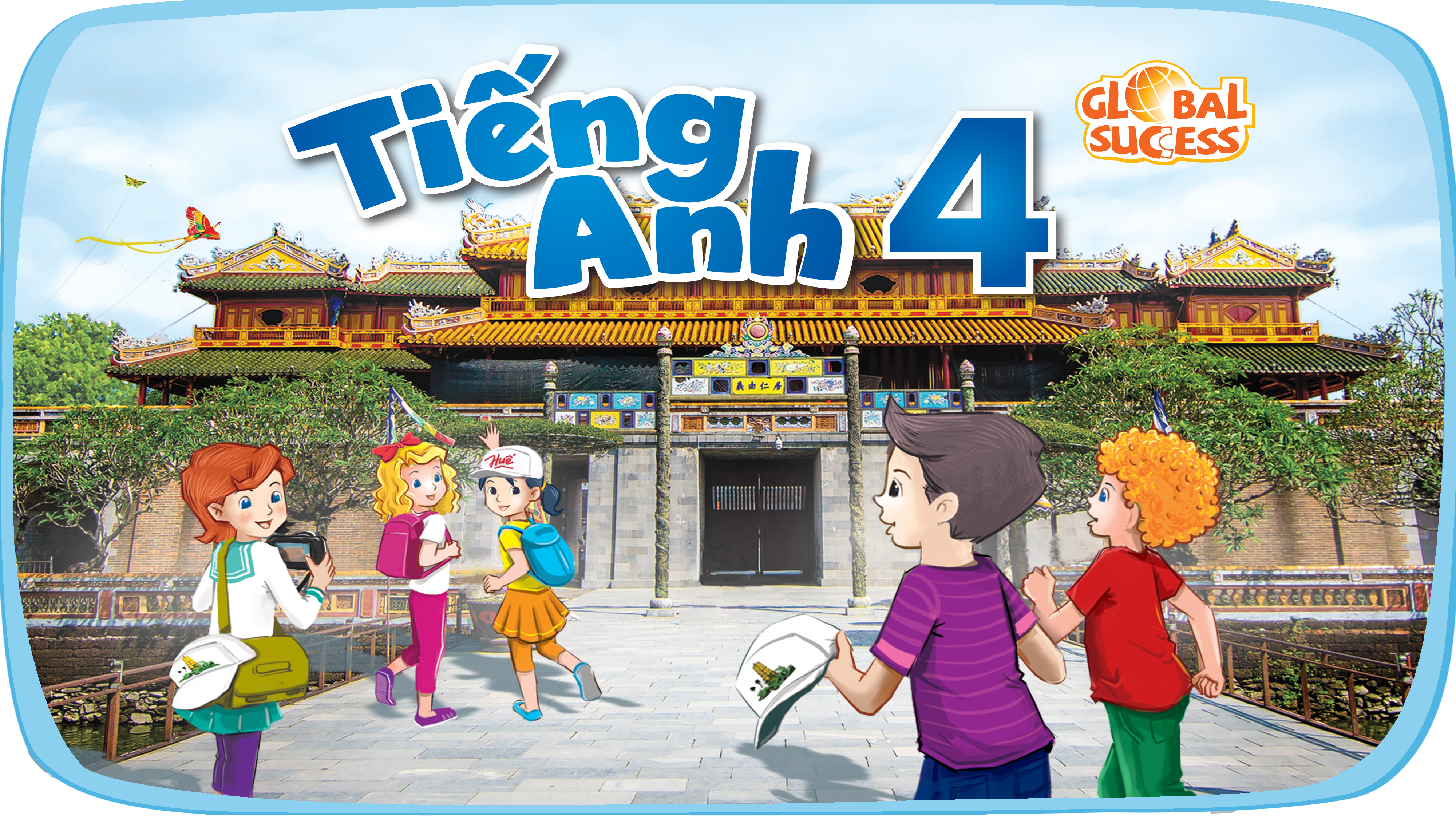 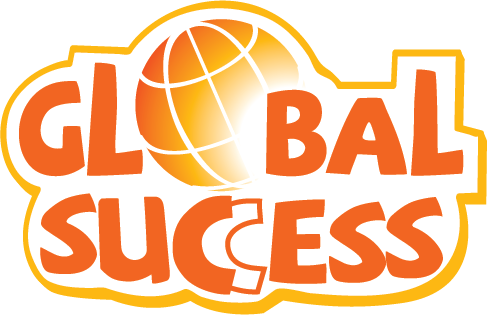 Unit 11: My home
Lesson 3 - period 6
Table of Contents
Read and circle.
01
02
Warm-up
03
04
Let’s write.
Project
fun corner & Wrap-up
05
01
Warm-up
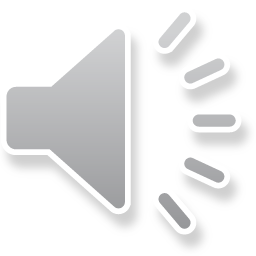 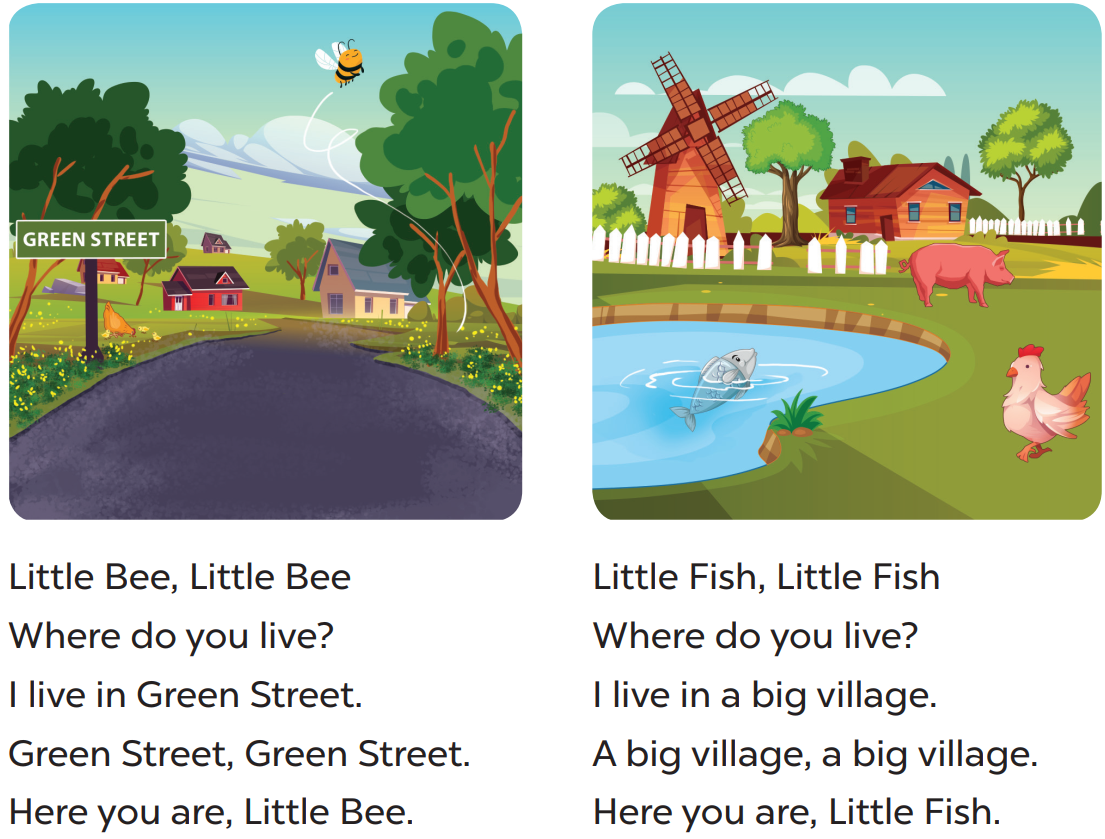 02
Read and circle.
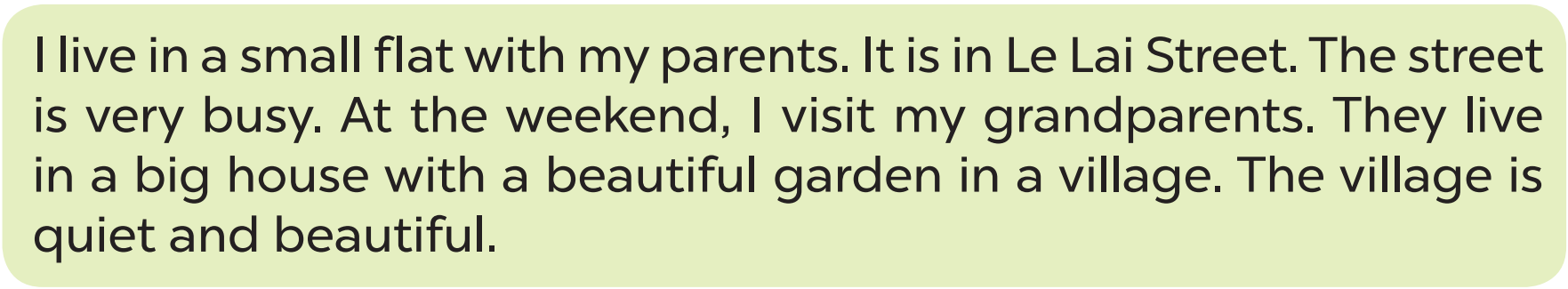 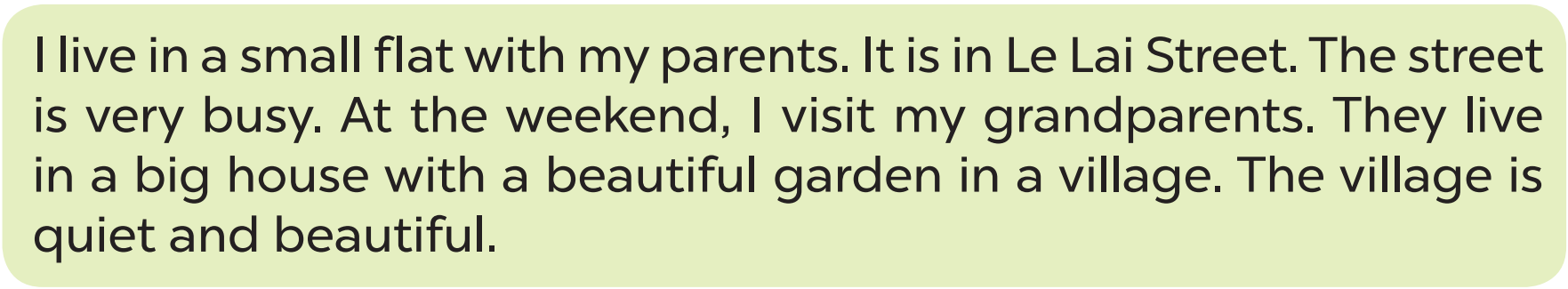 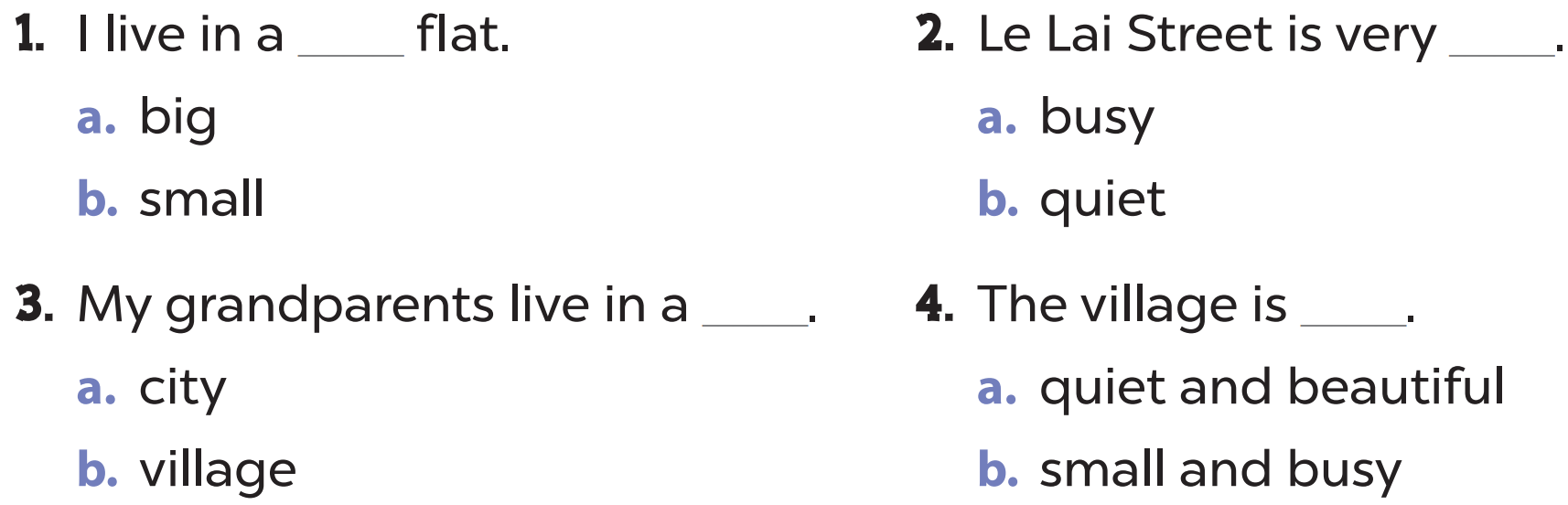 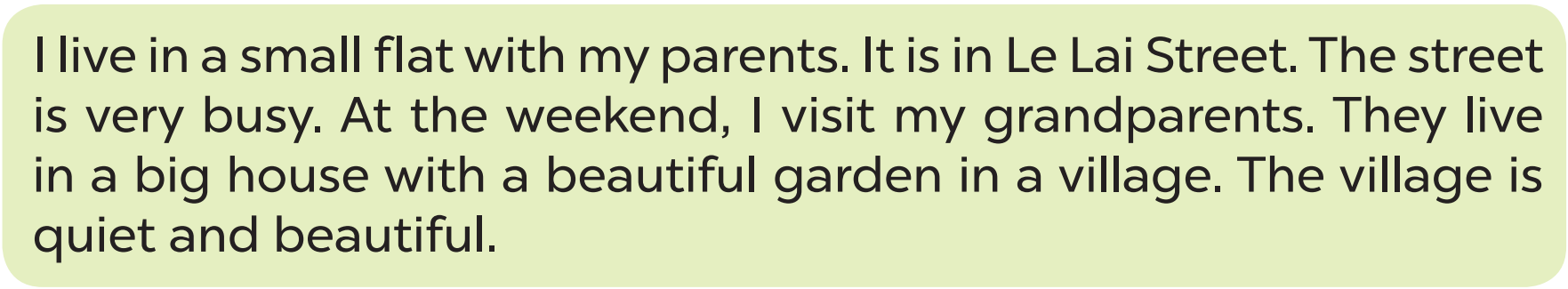 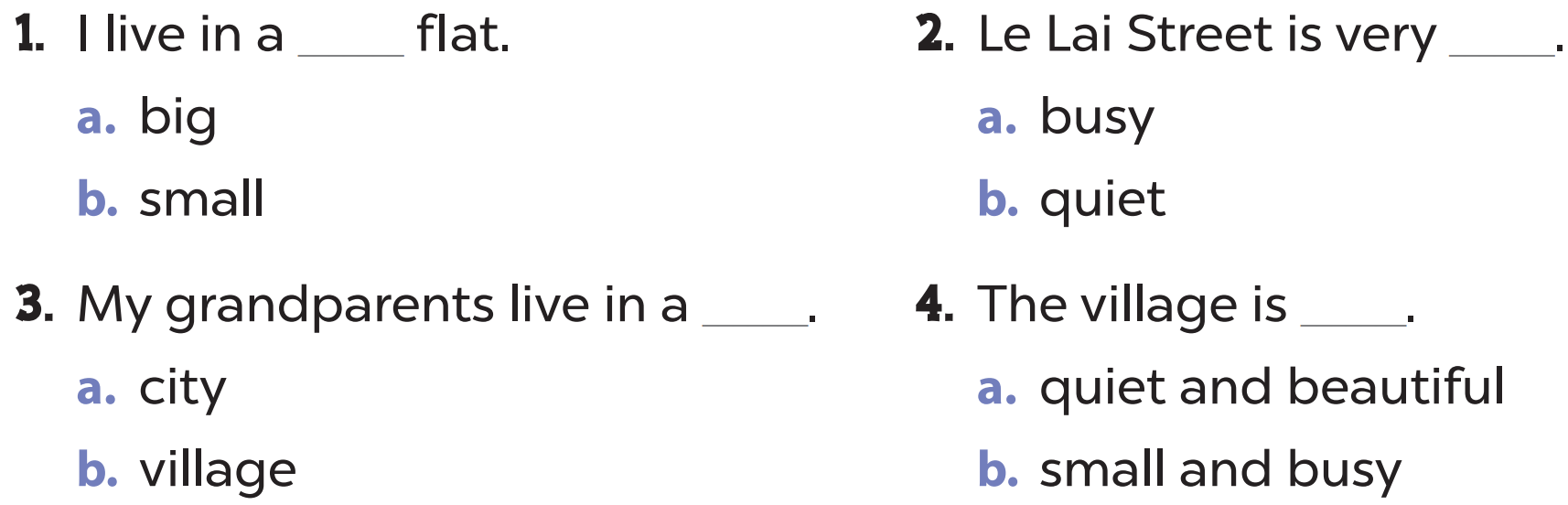 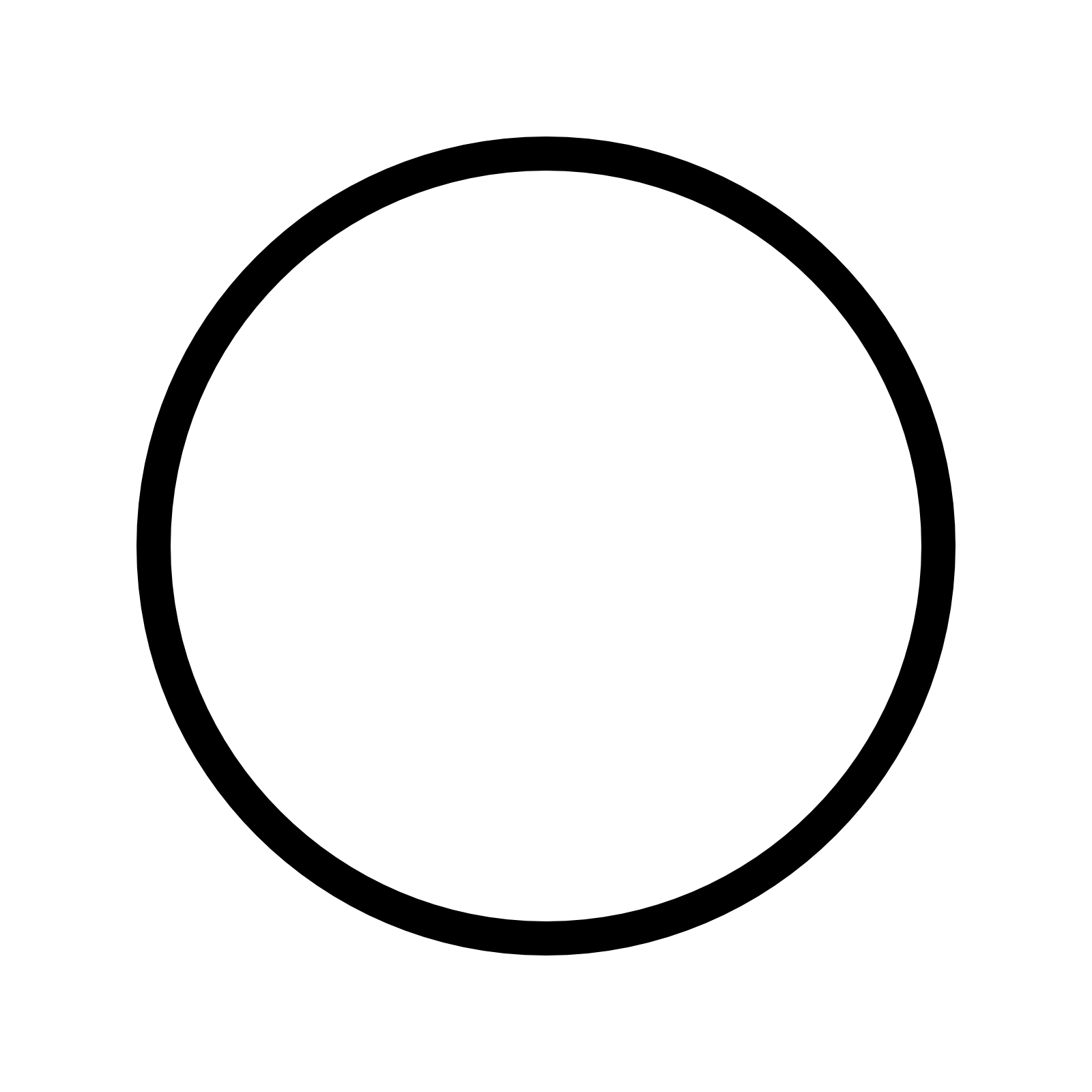 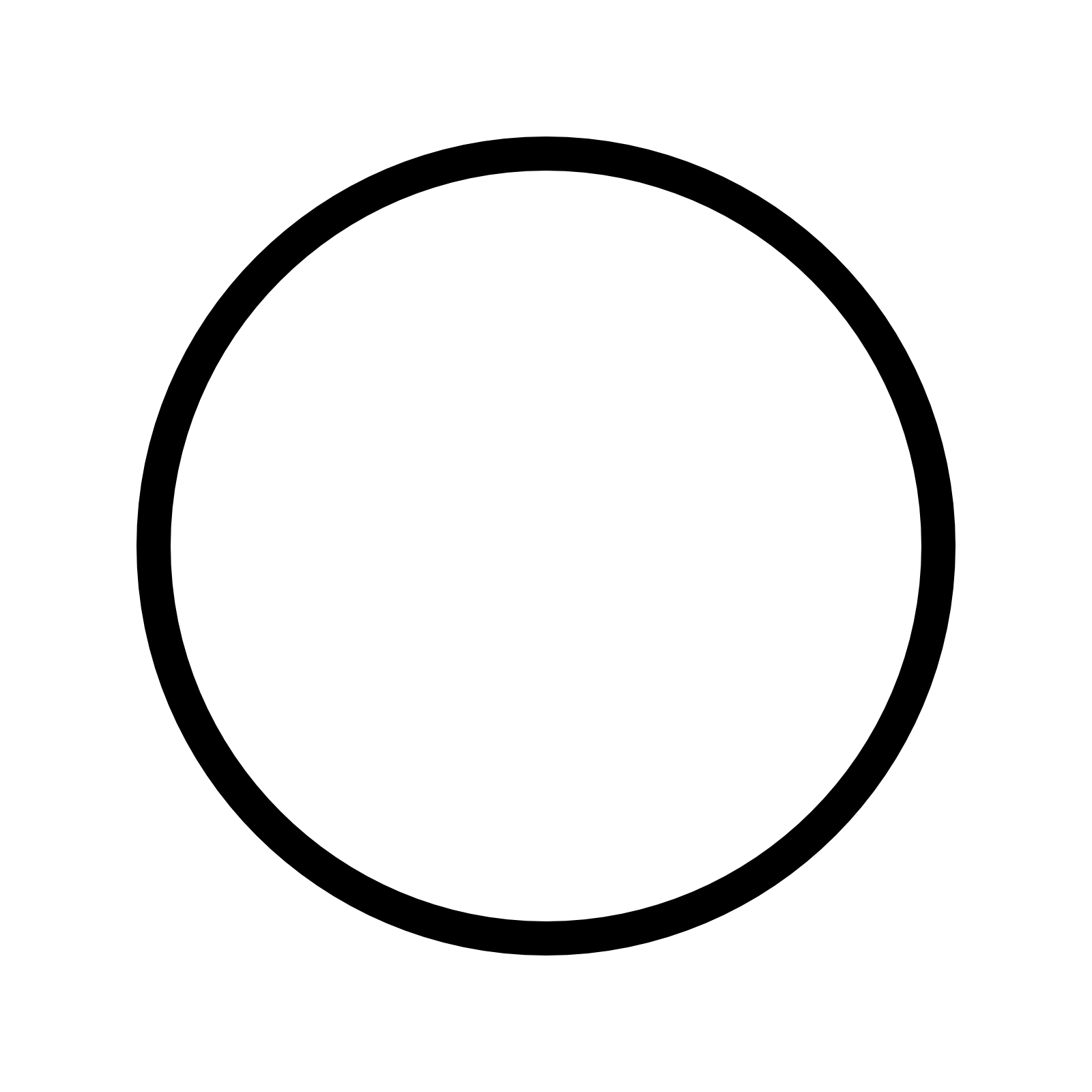 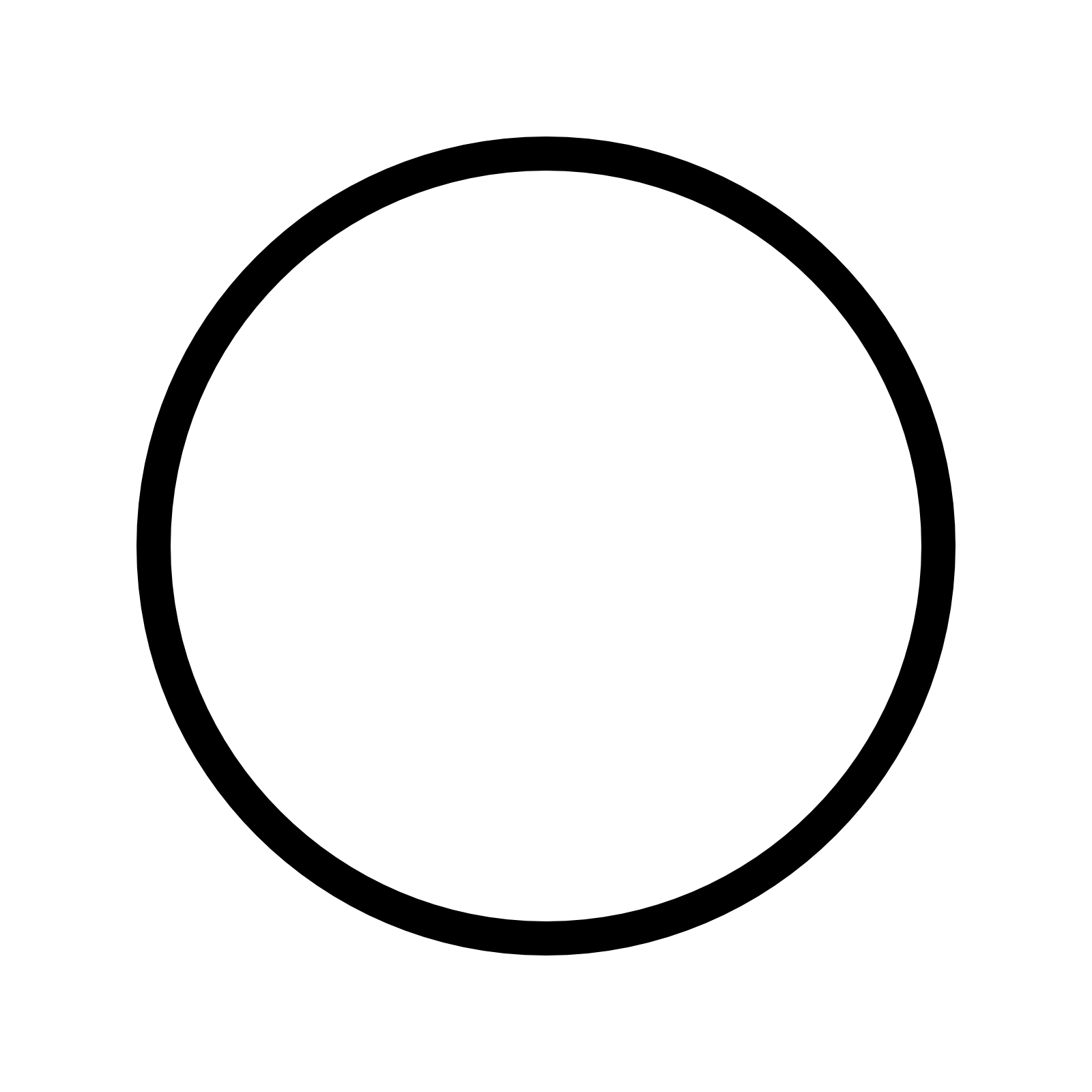 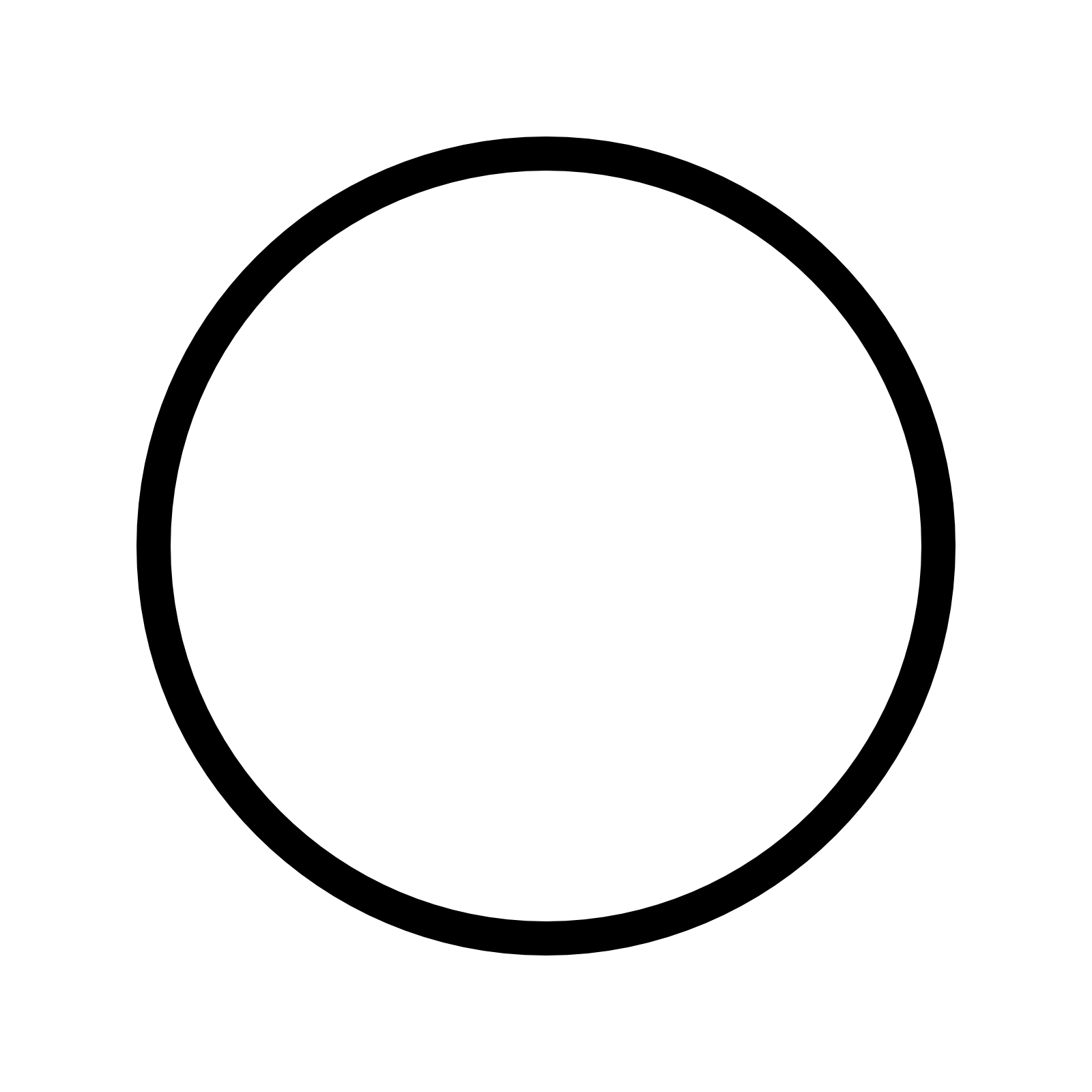 03
Let’s write.
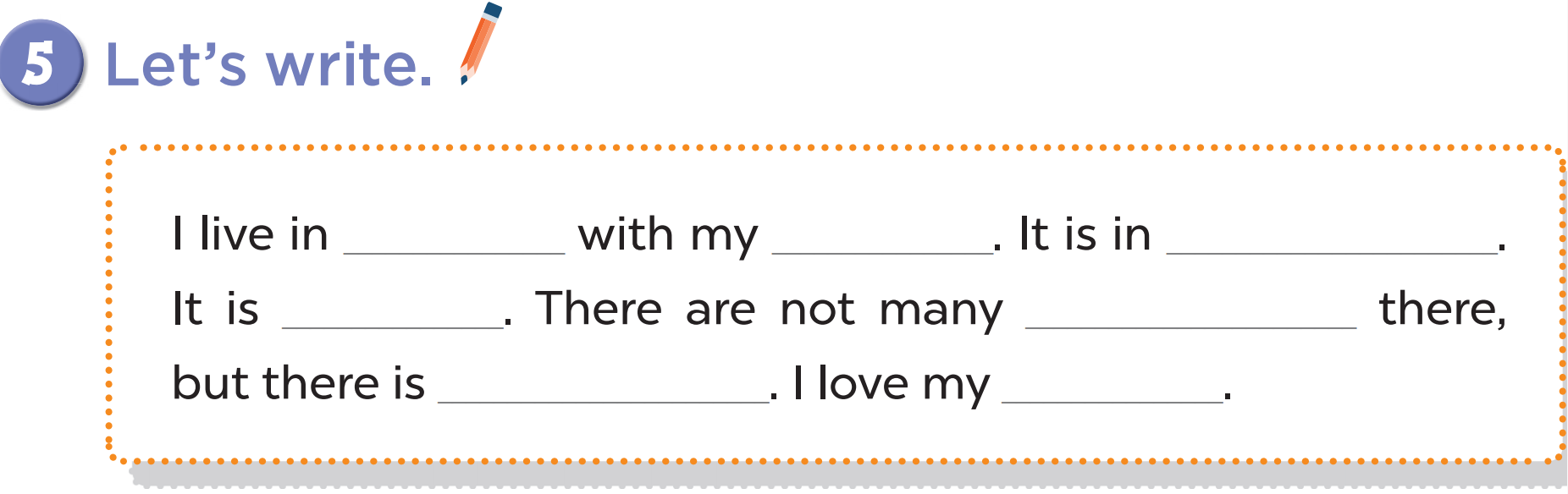 04
Project
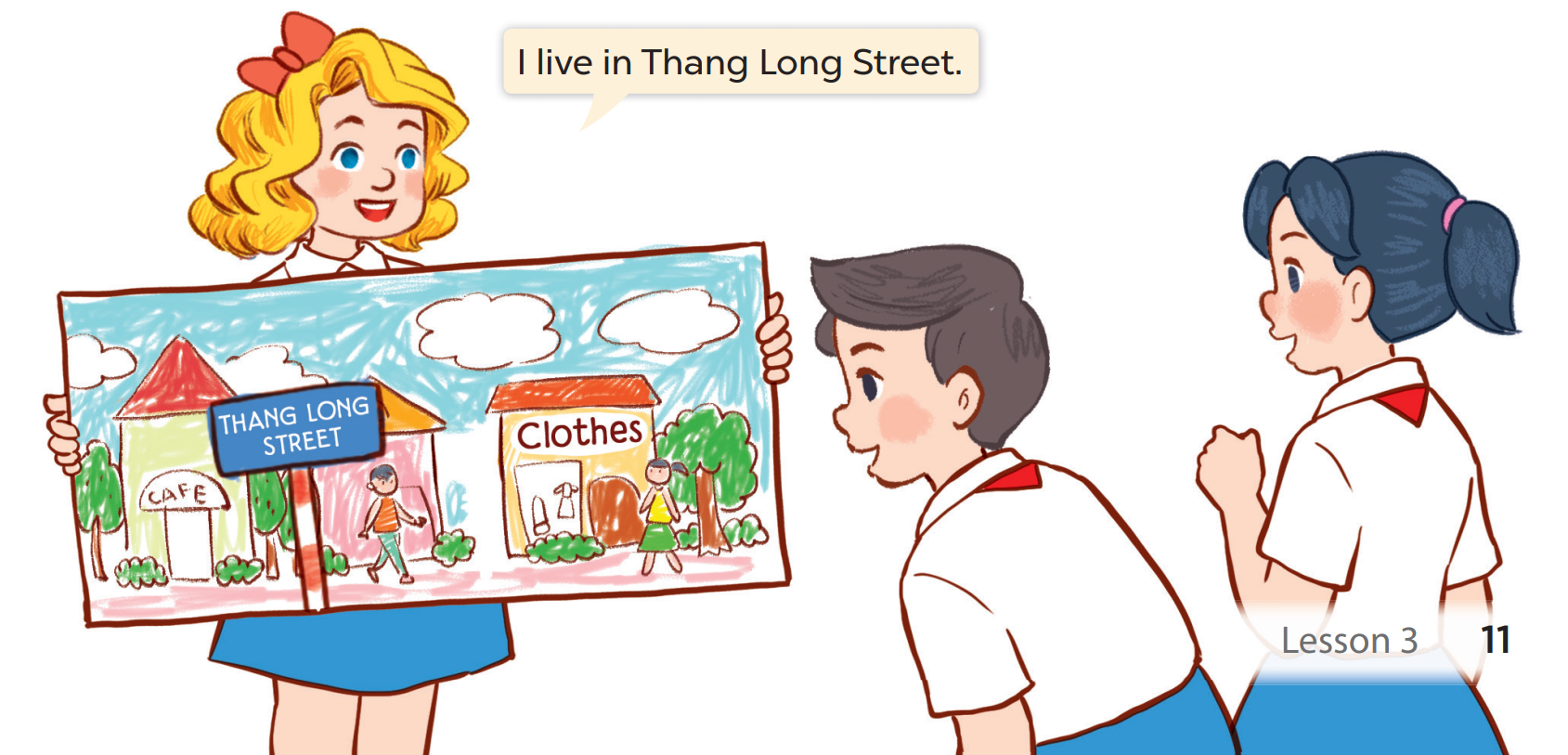 05
fun corner & Wrap-up
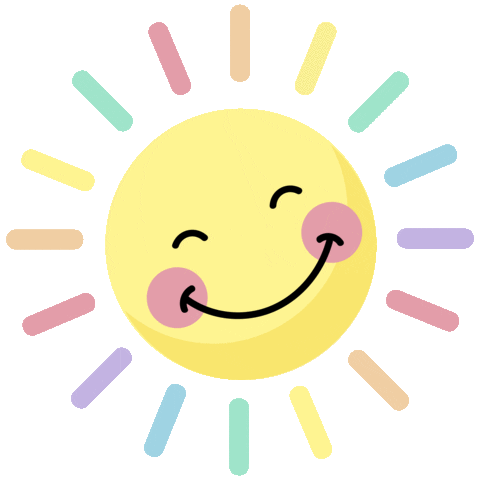 George beats the dragon.
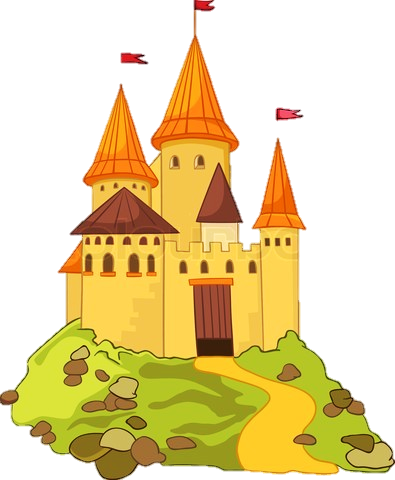 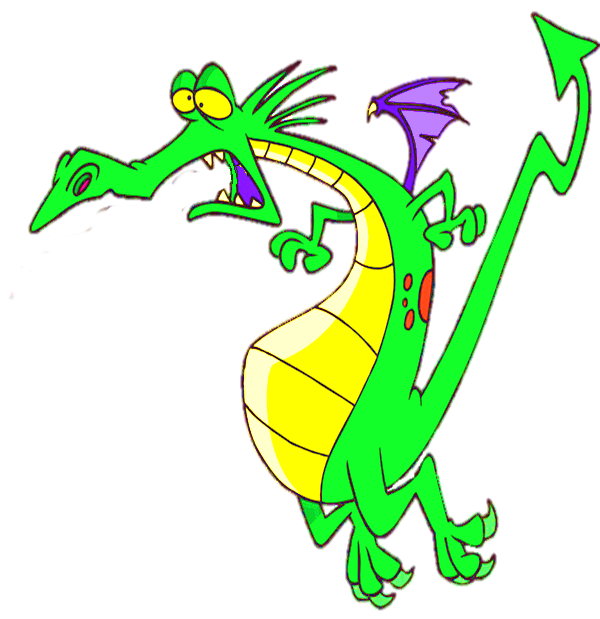 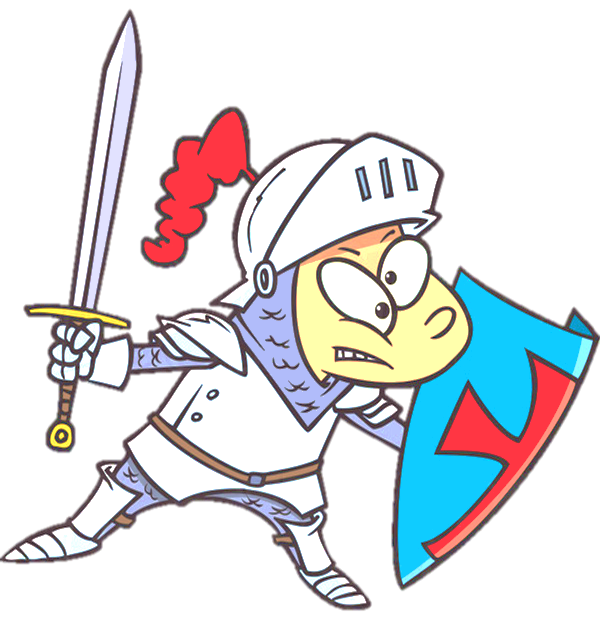 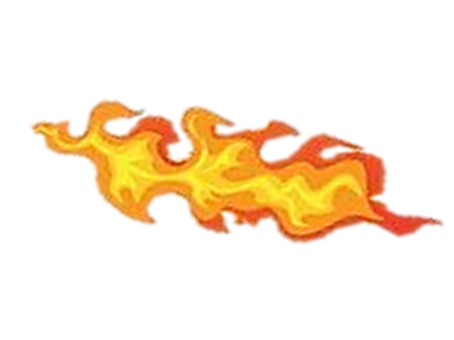 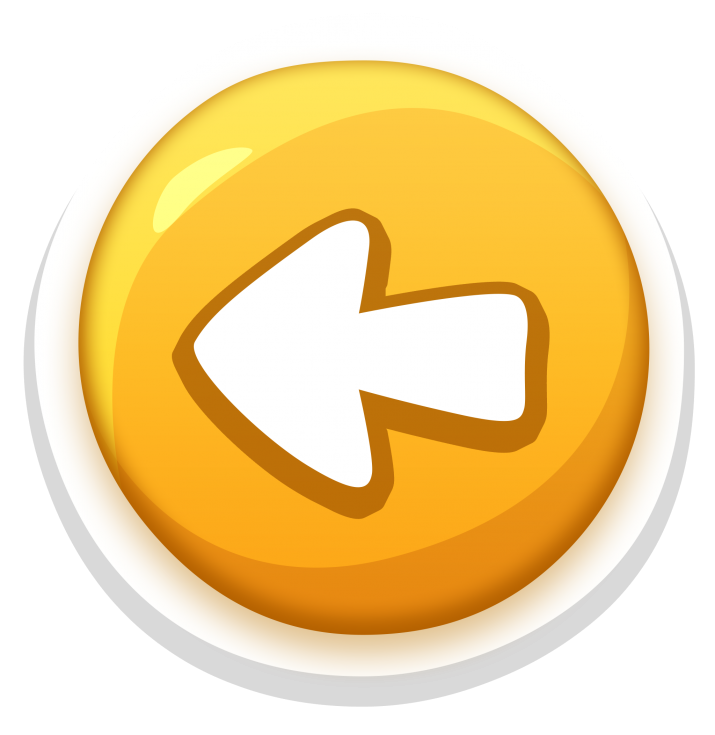 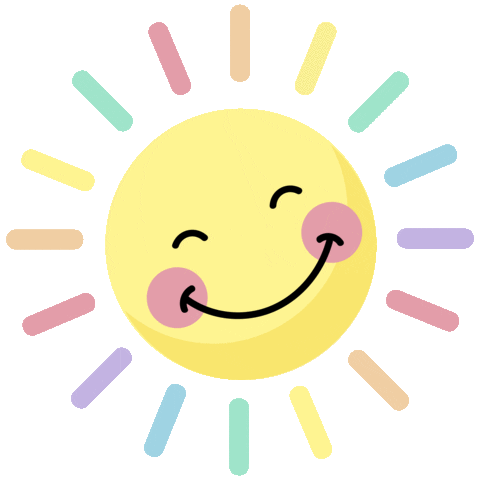 live
I ____ in a small house with my family.
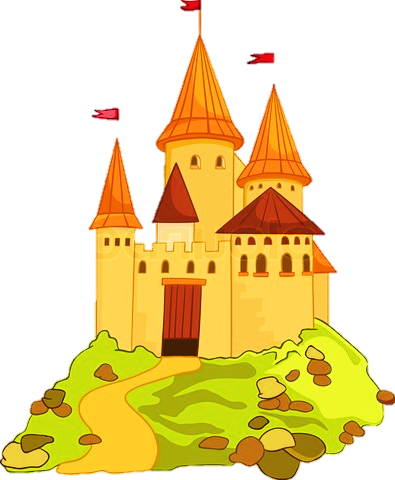 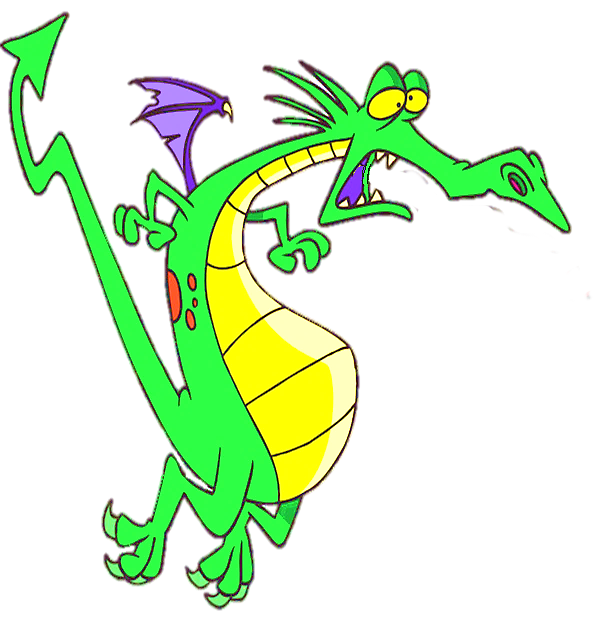 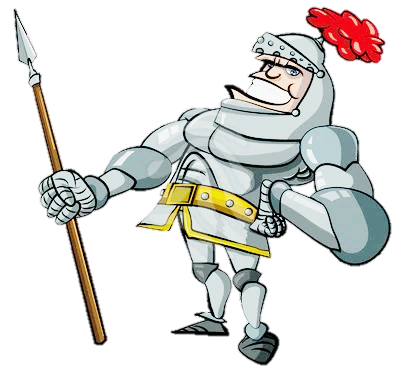 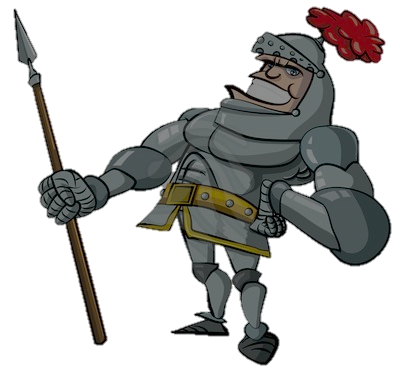 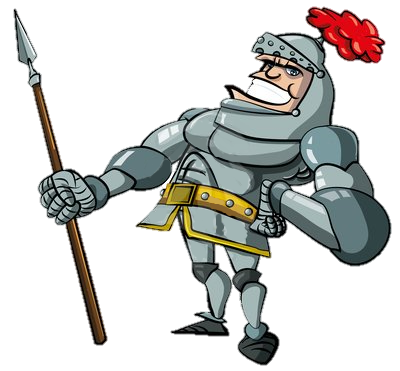 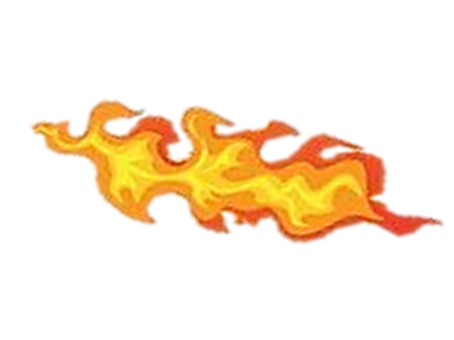 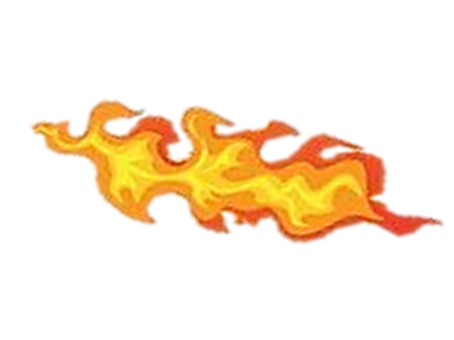 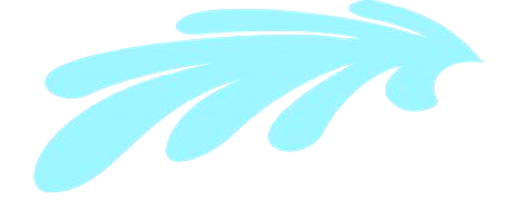 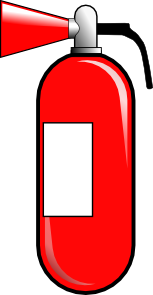 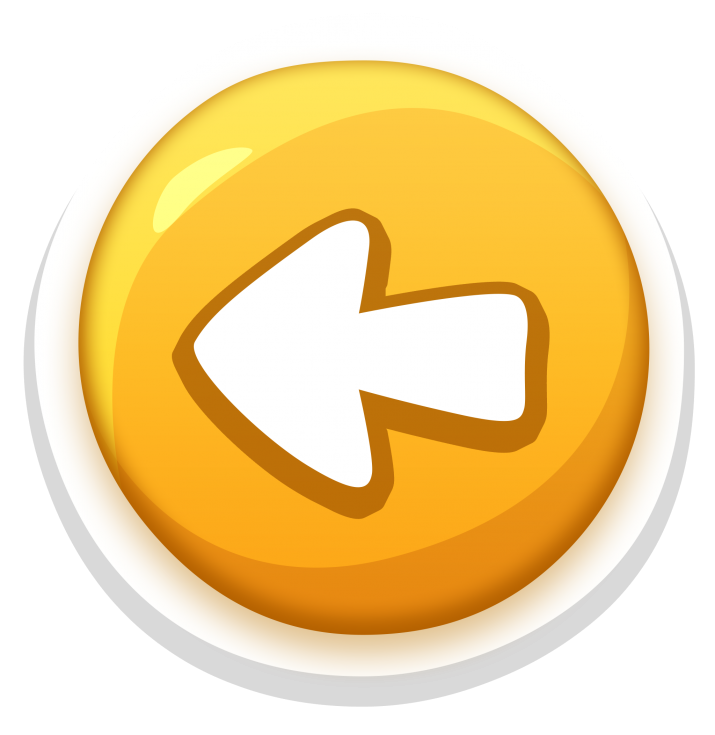 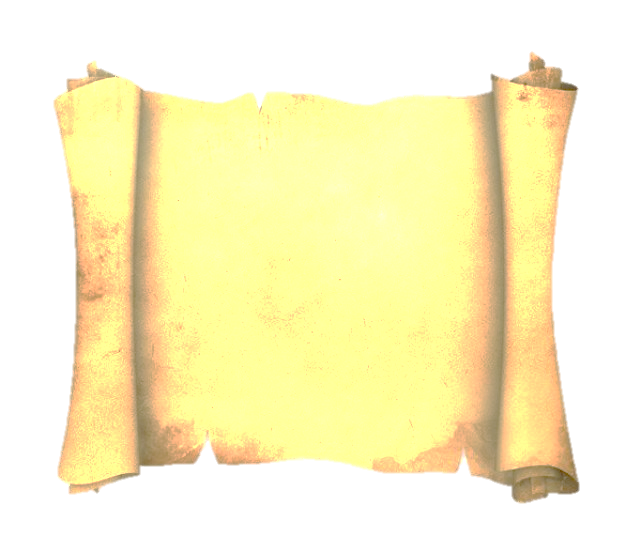 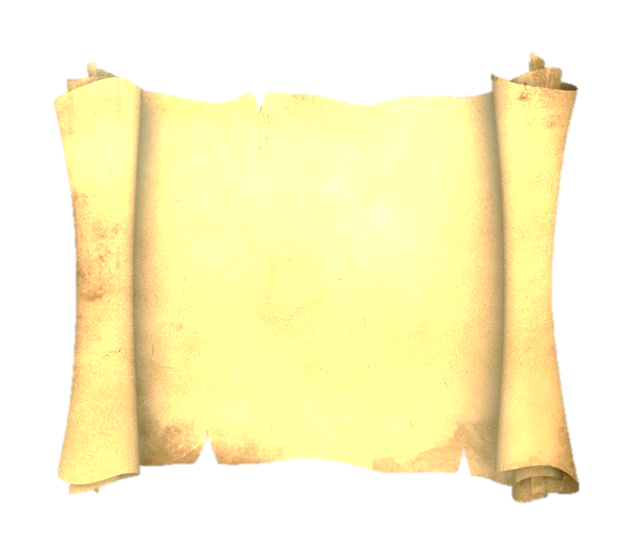 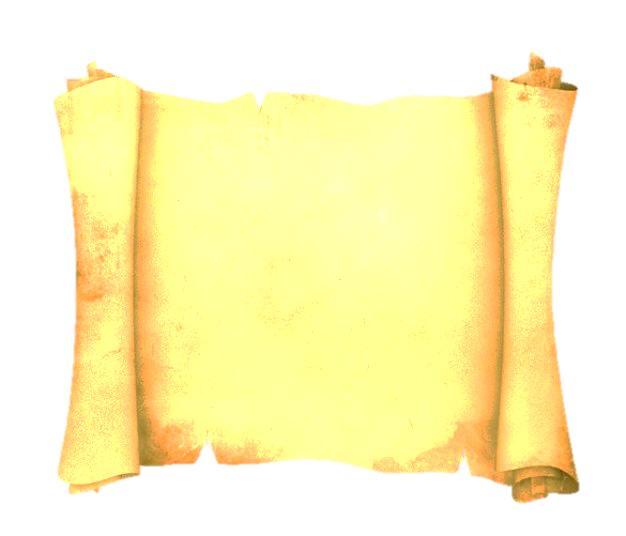 is living
lives
live
He _____in a big city.
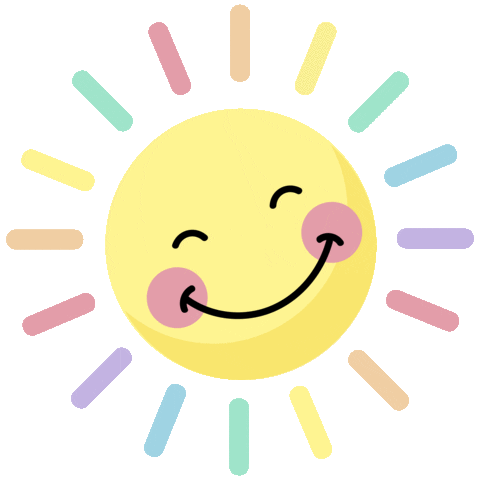 lives
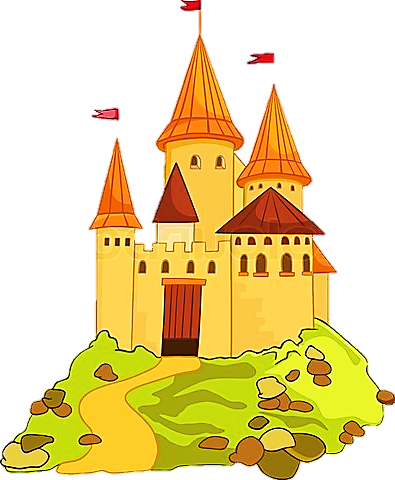 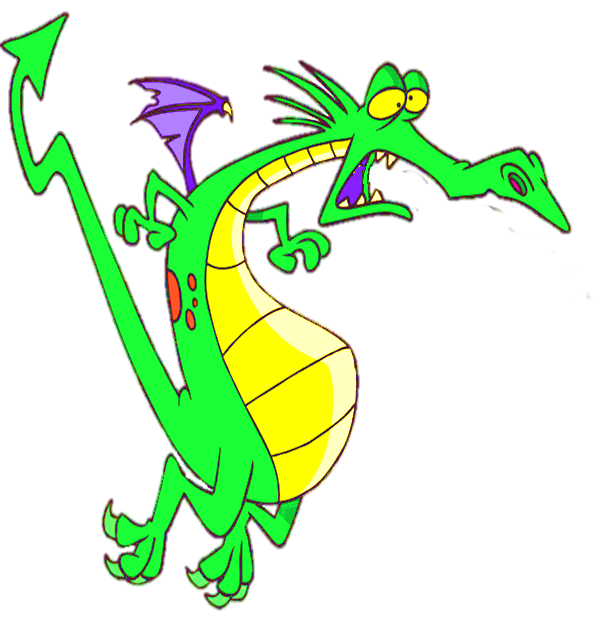 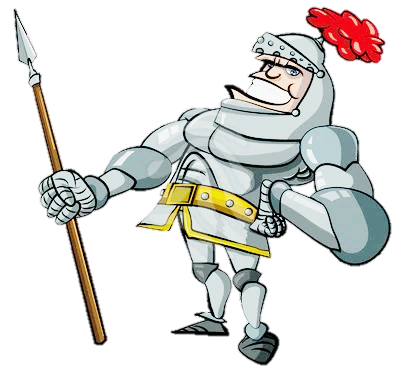 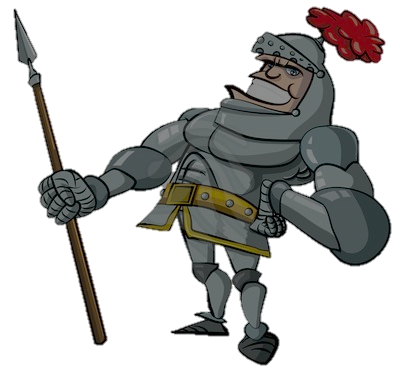 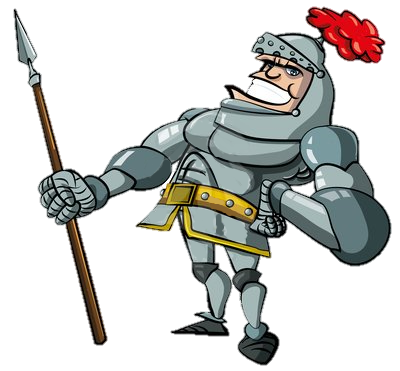 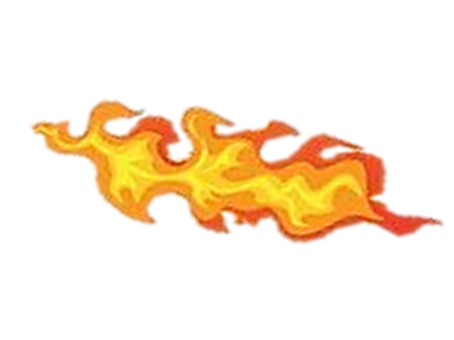 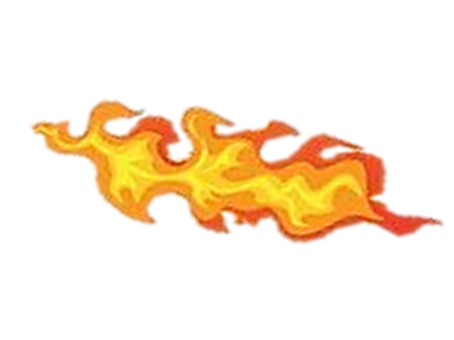 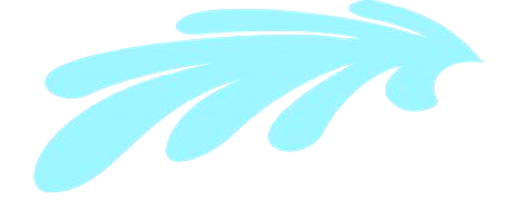 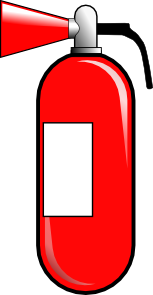 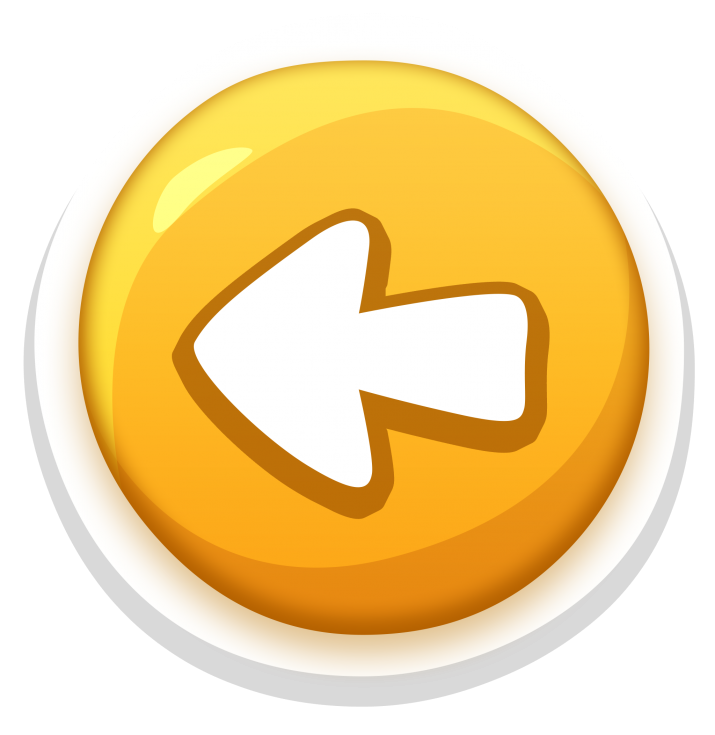 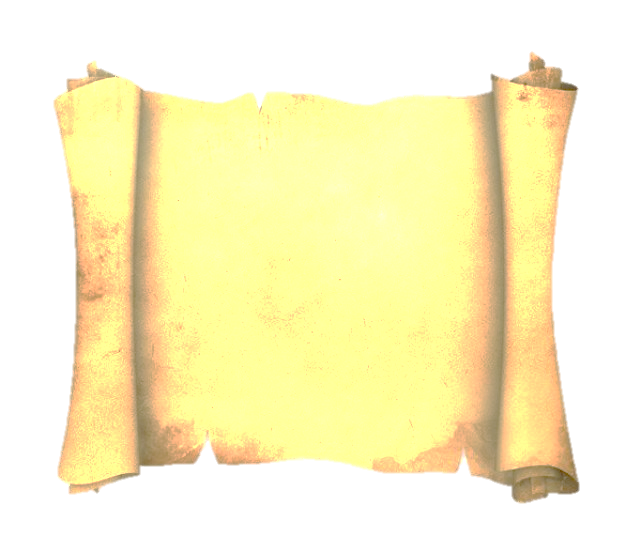 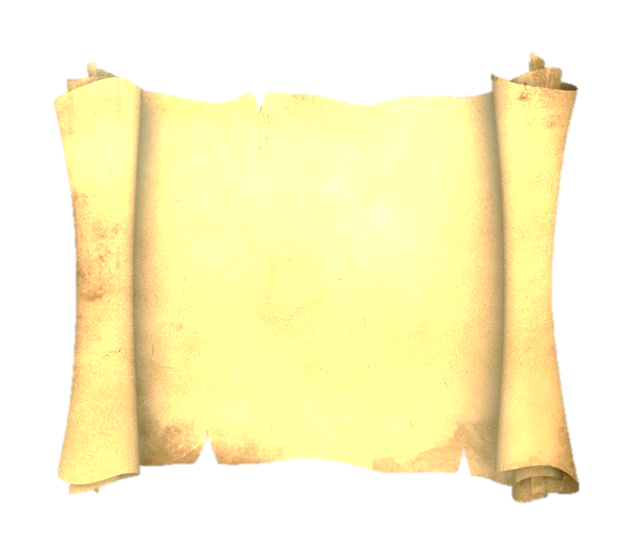 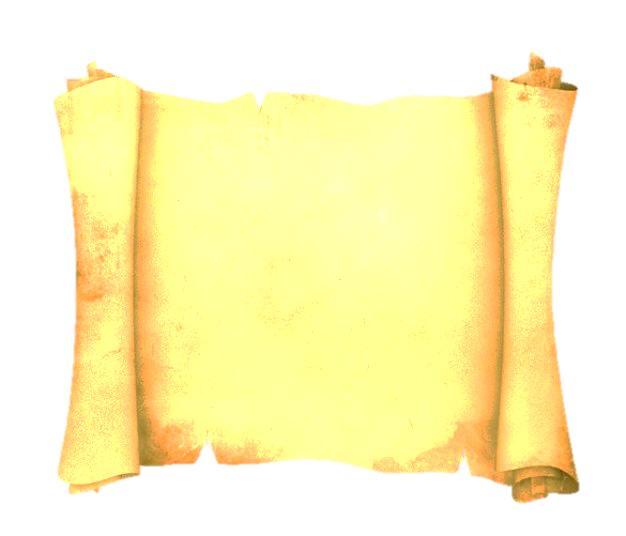 is living
lives
live
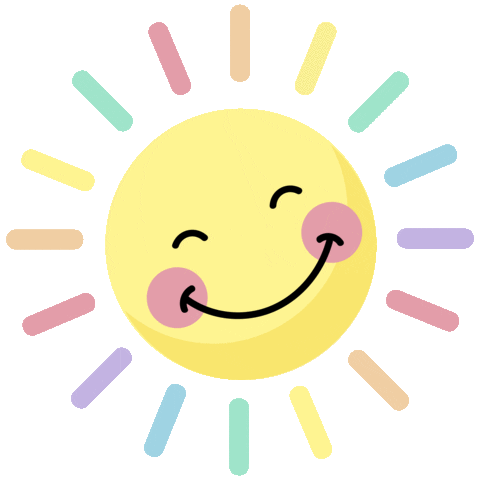 It __ in Hai Ba Trung Street.
is
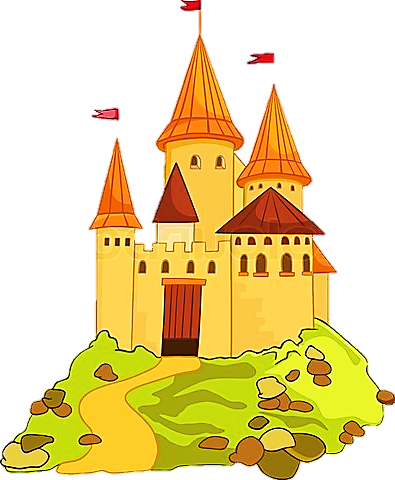 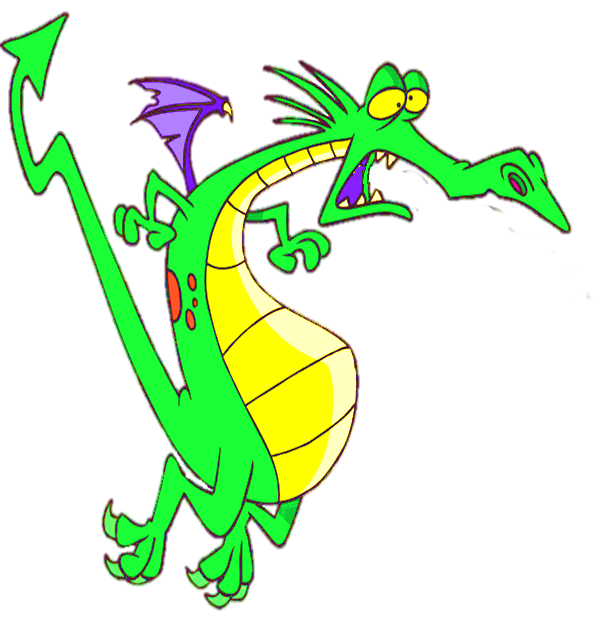 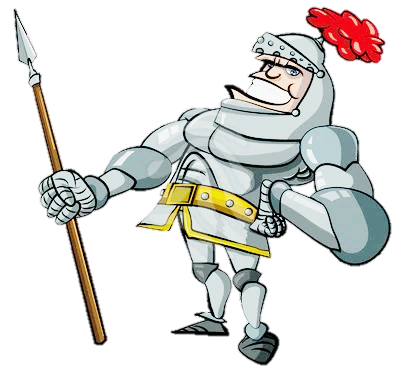 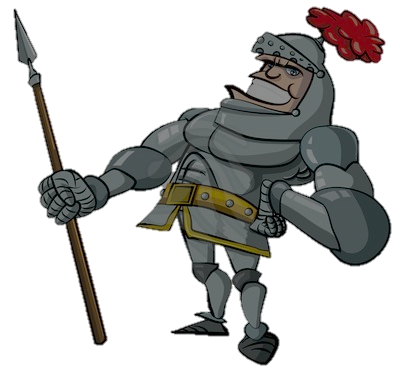 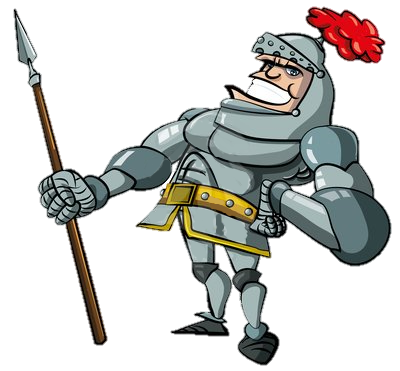 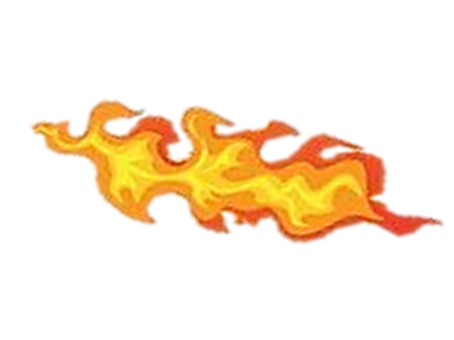 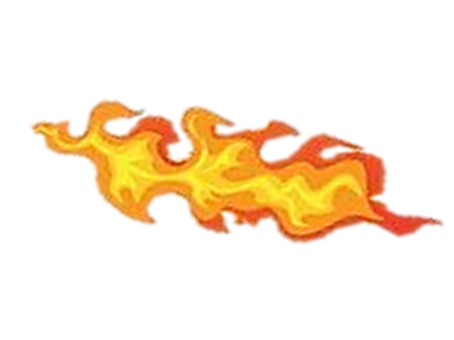 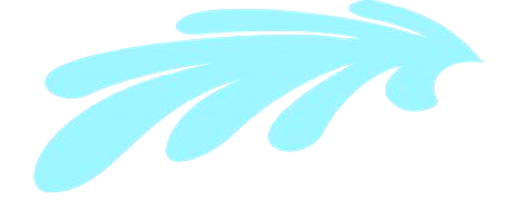 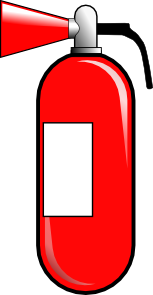 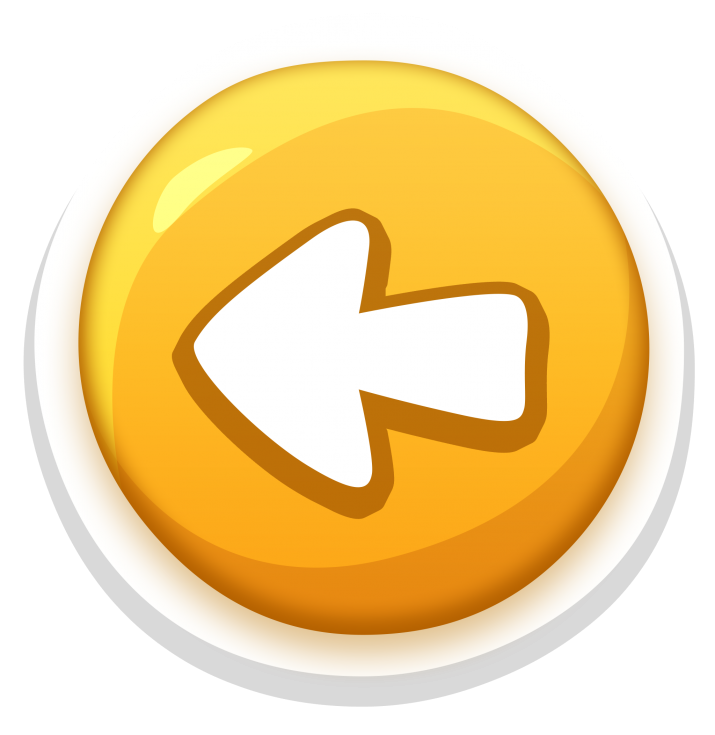 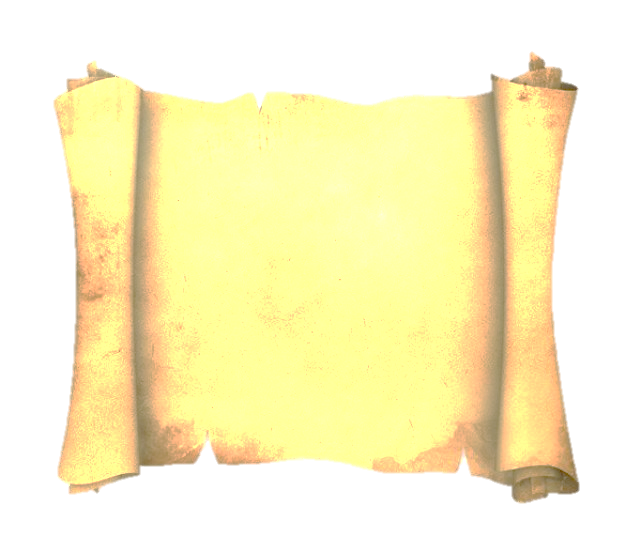 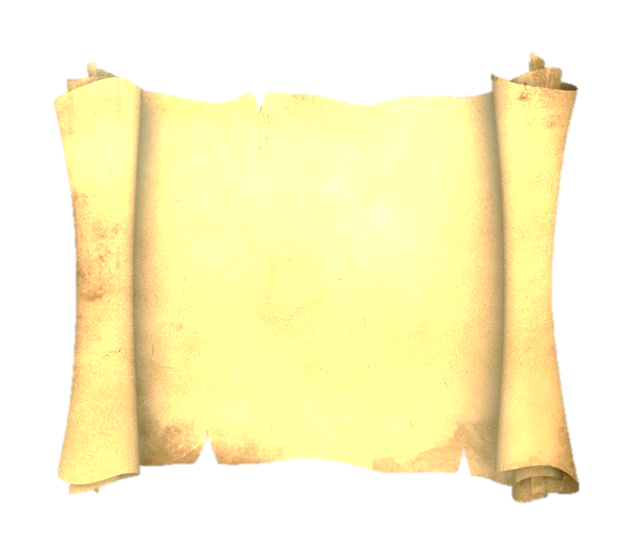 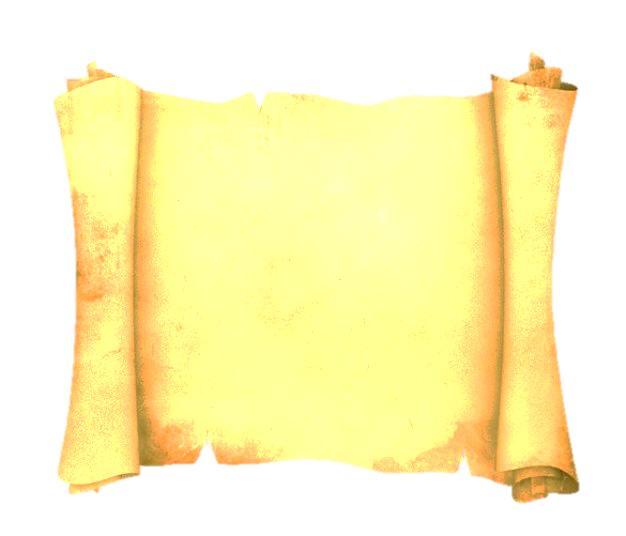 is
am
was
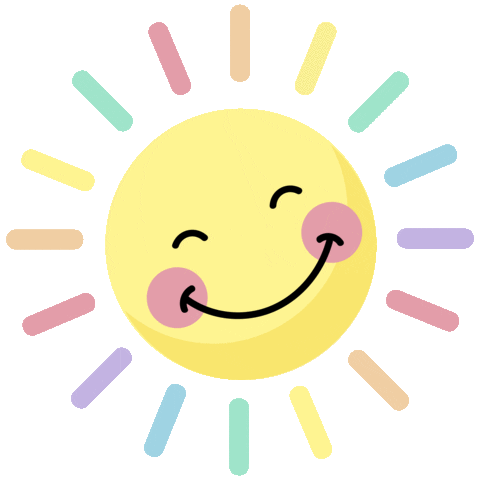 quiet
The street is very _____.
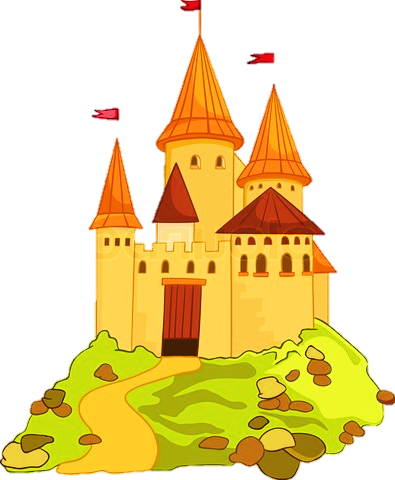 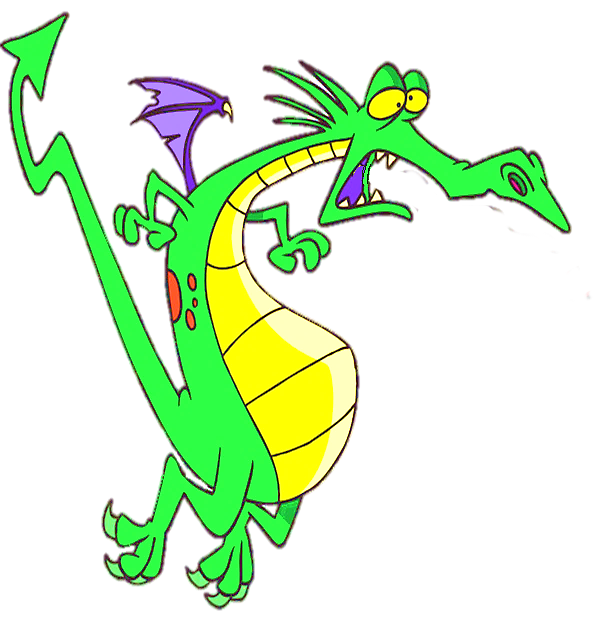 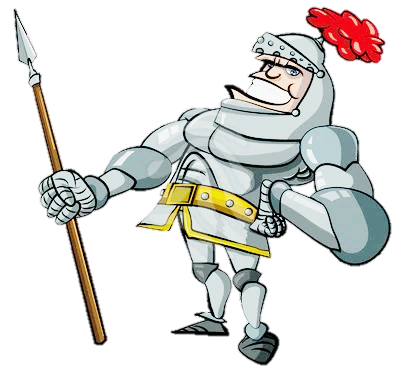 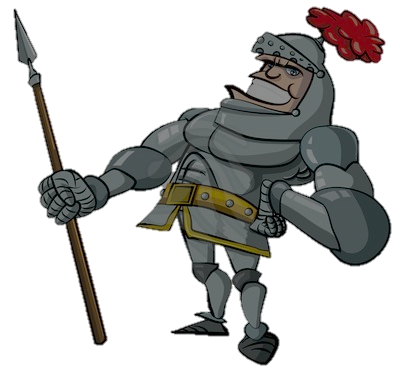 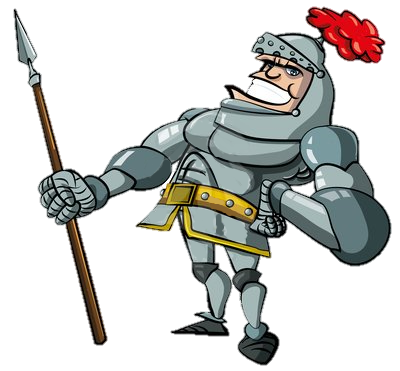 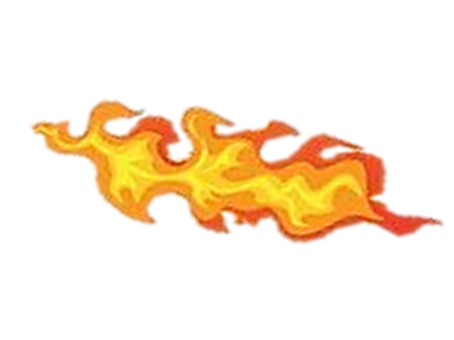 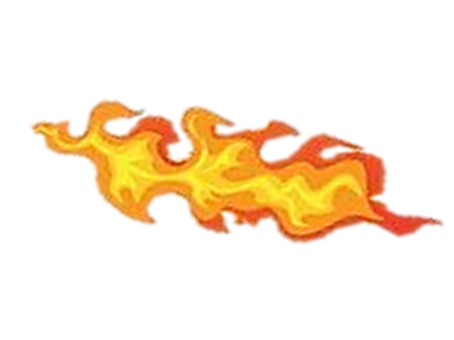 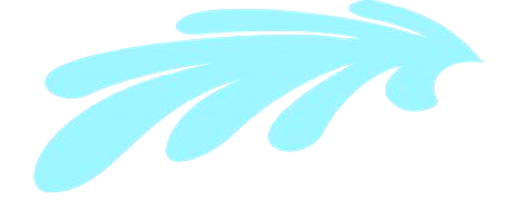 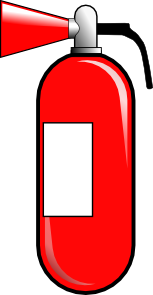 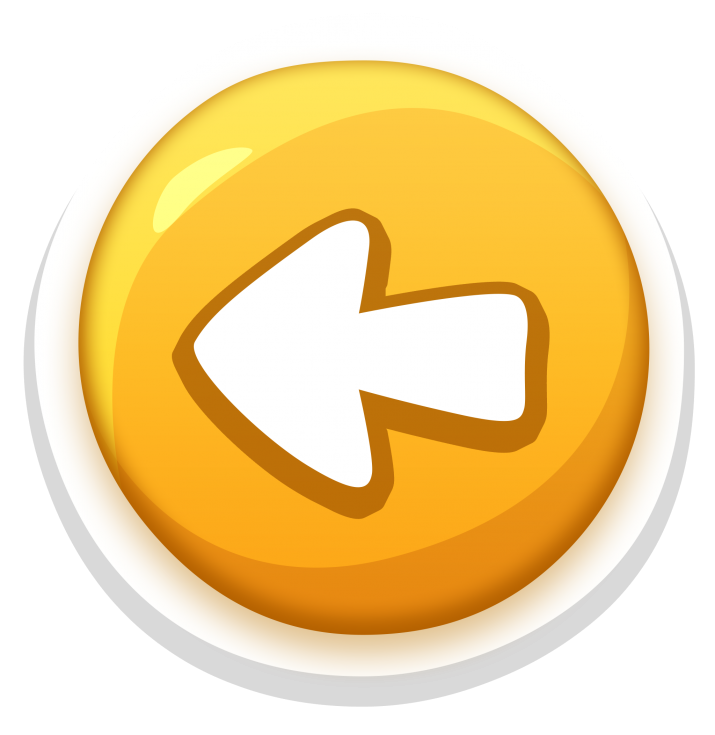 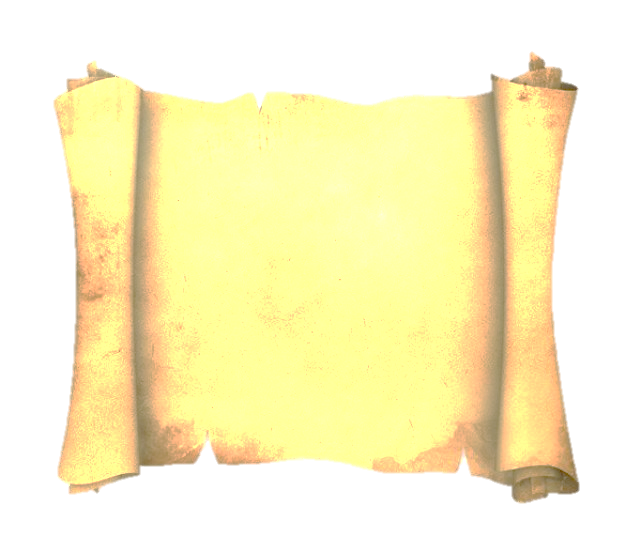 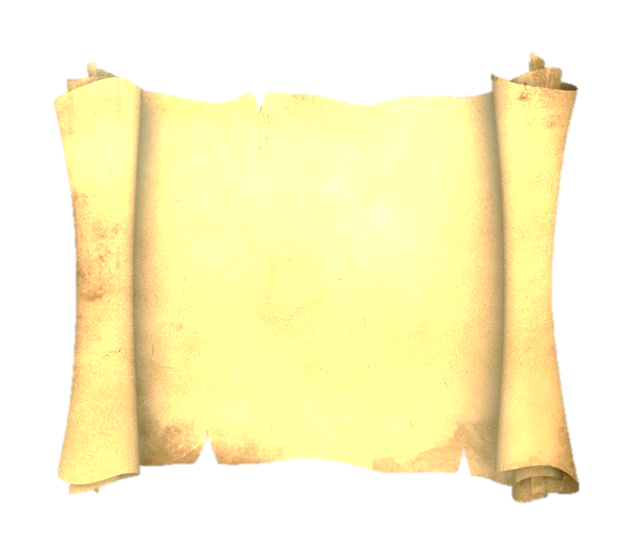 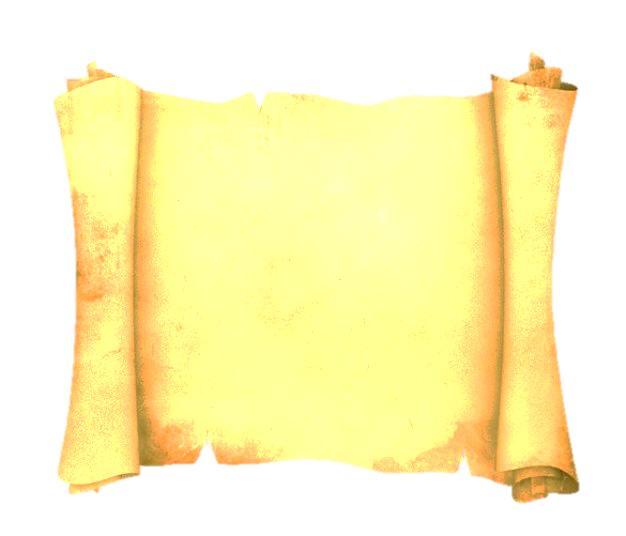 queti
qiute
quiet
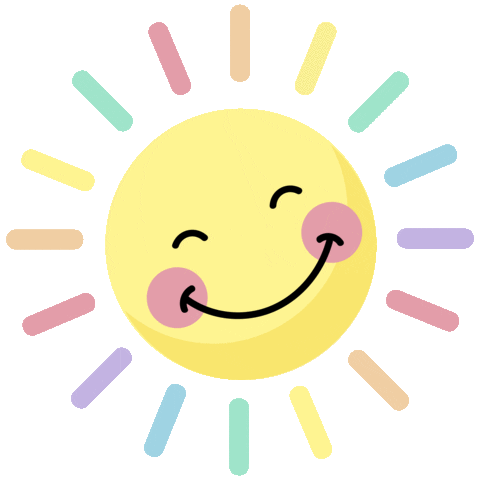 The city ______ and crowded.
is busy
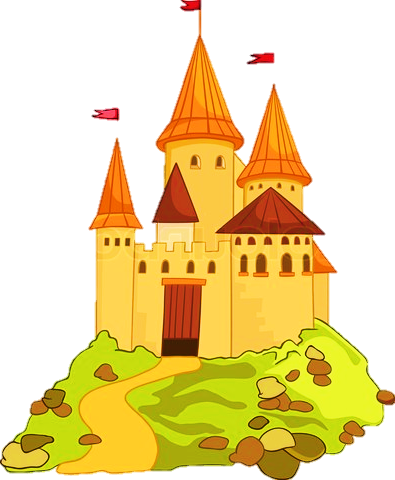 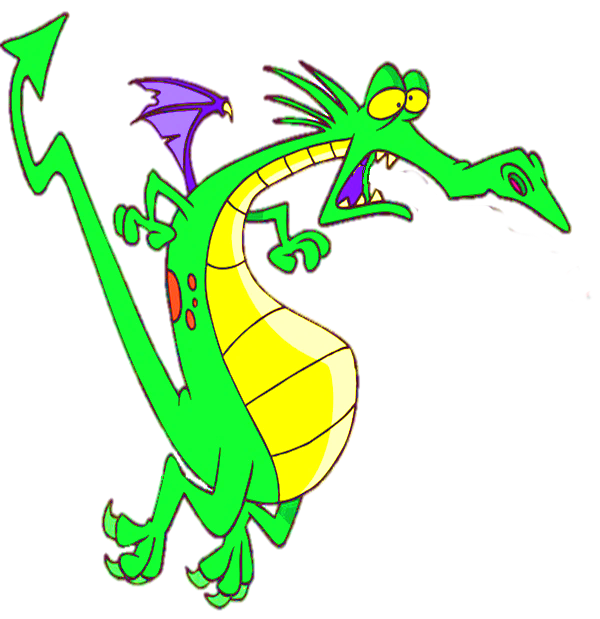 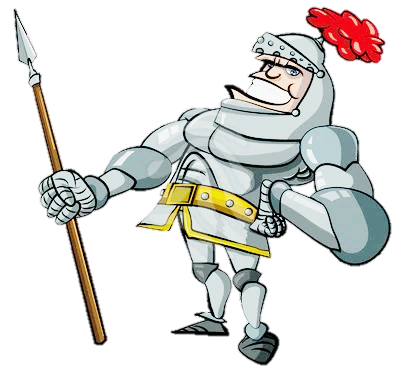 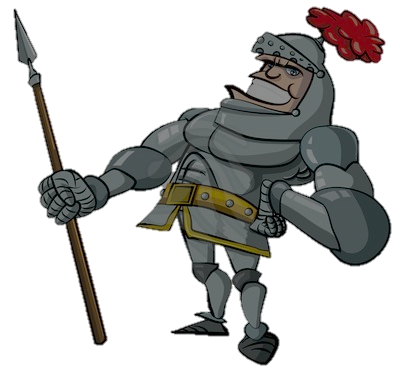 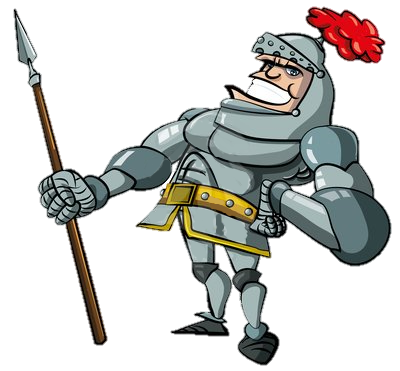 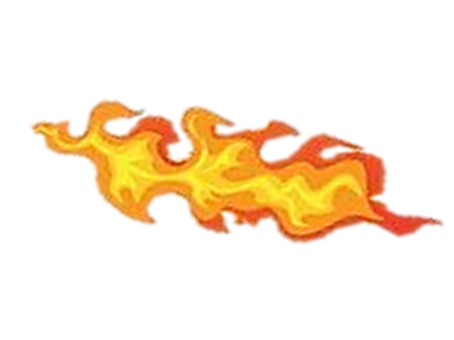 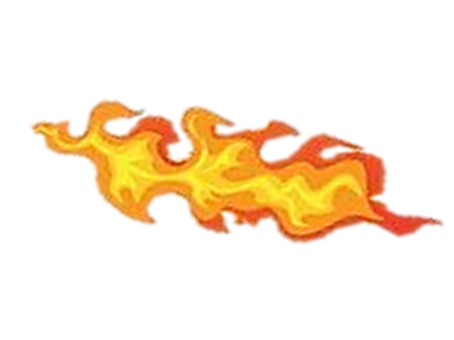 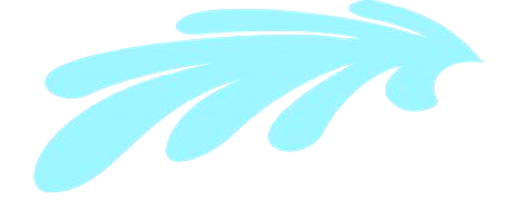 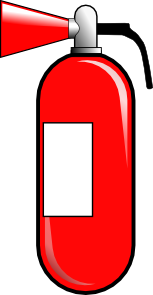 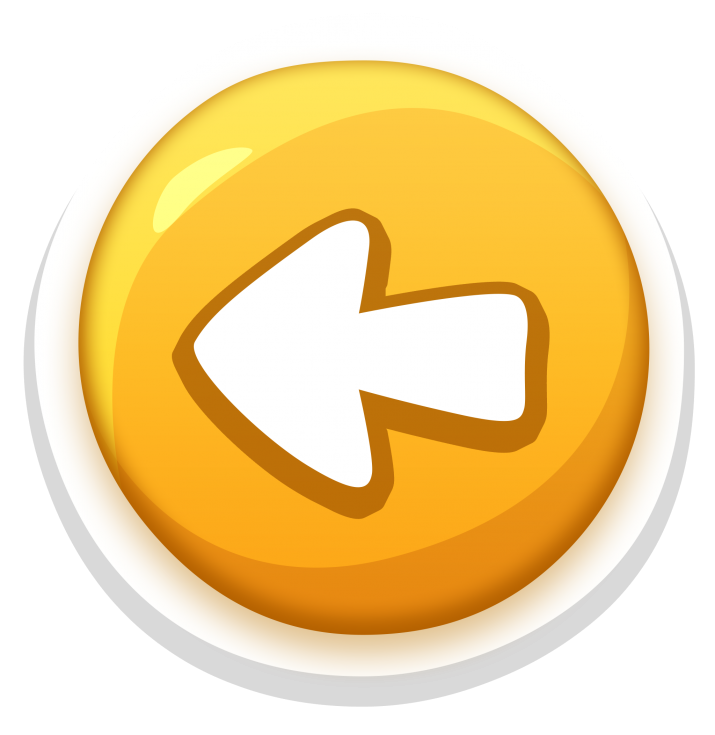 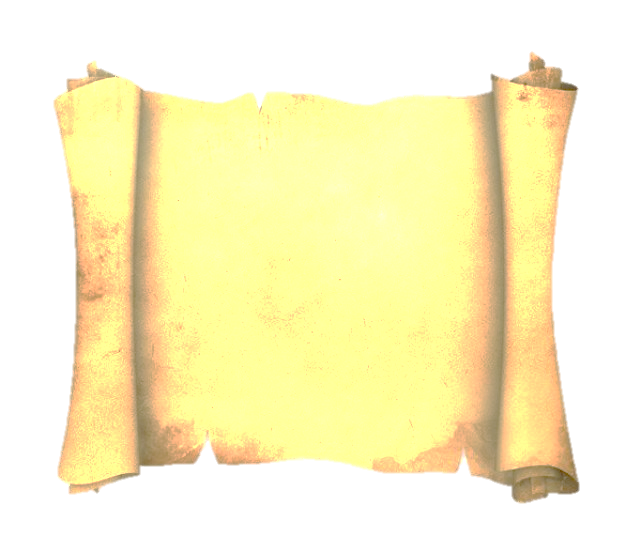 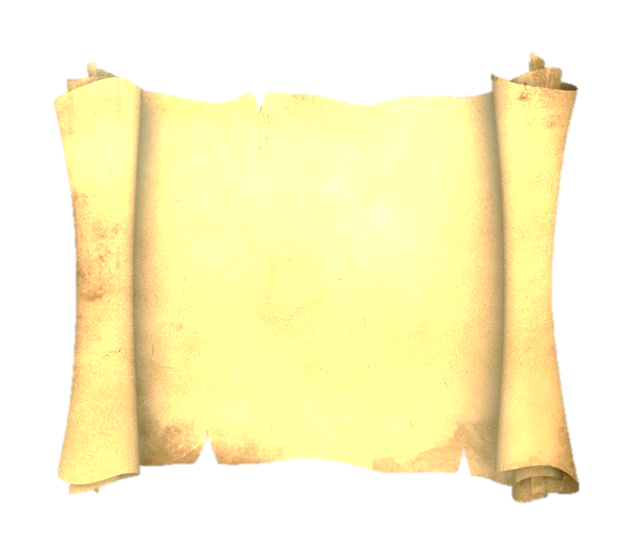 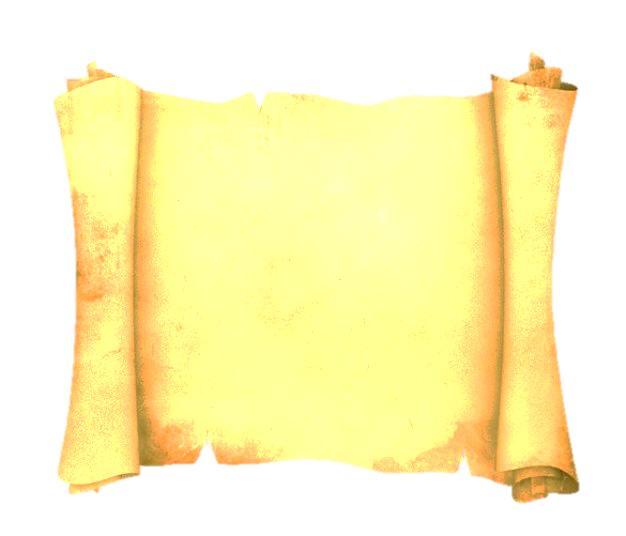 are busy
busy
is busy
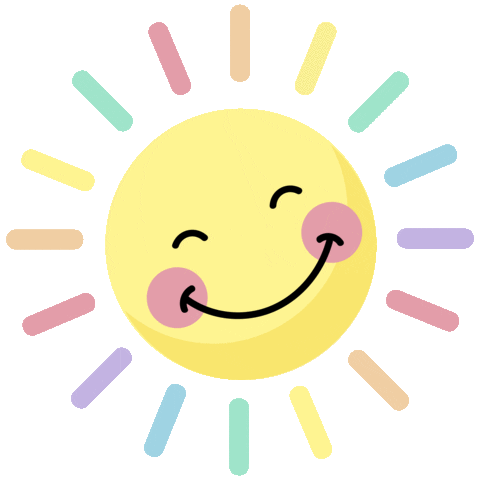 are beautiful
The villages______________and quite.
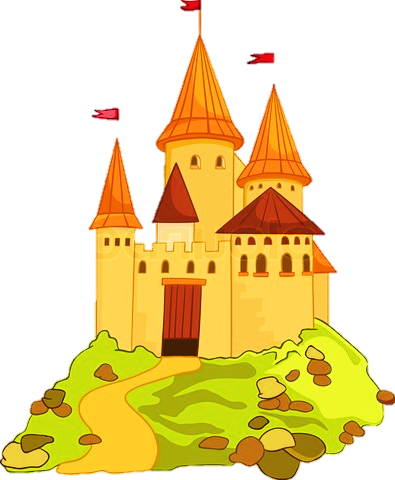 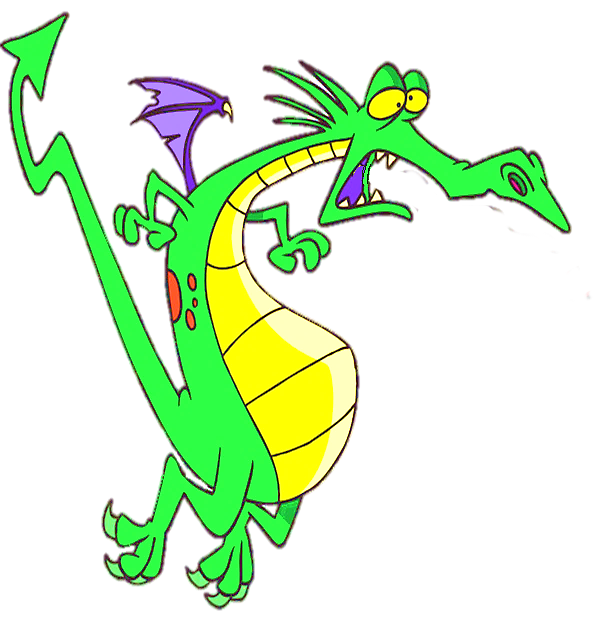 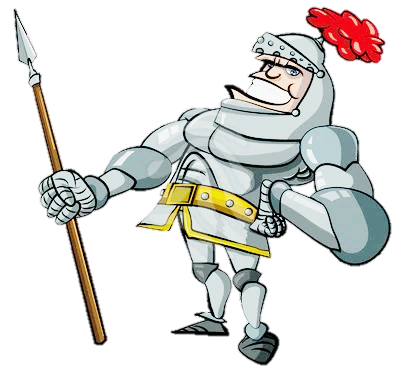 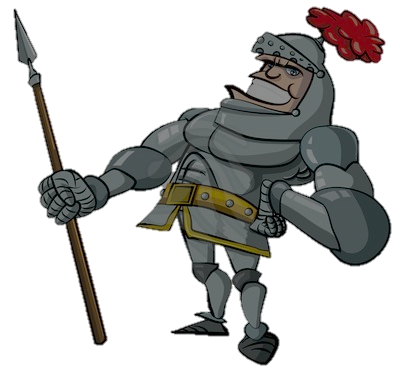 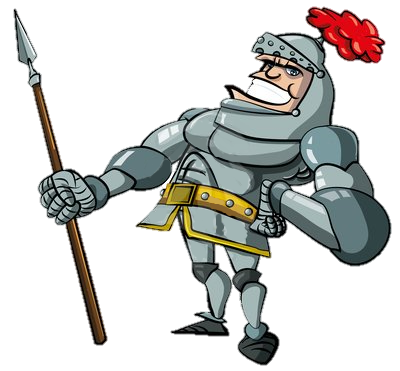 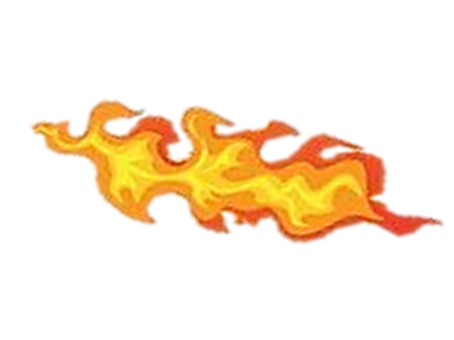 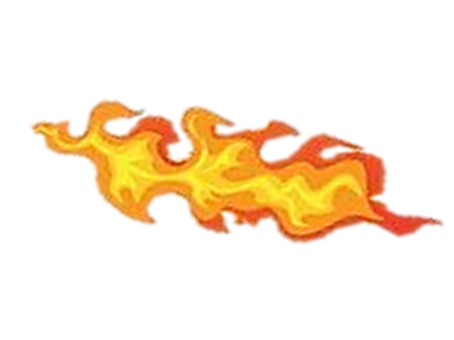 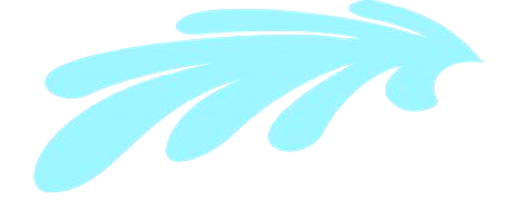 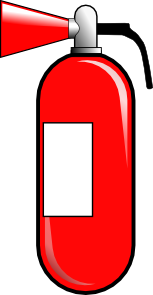 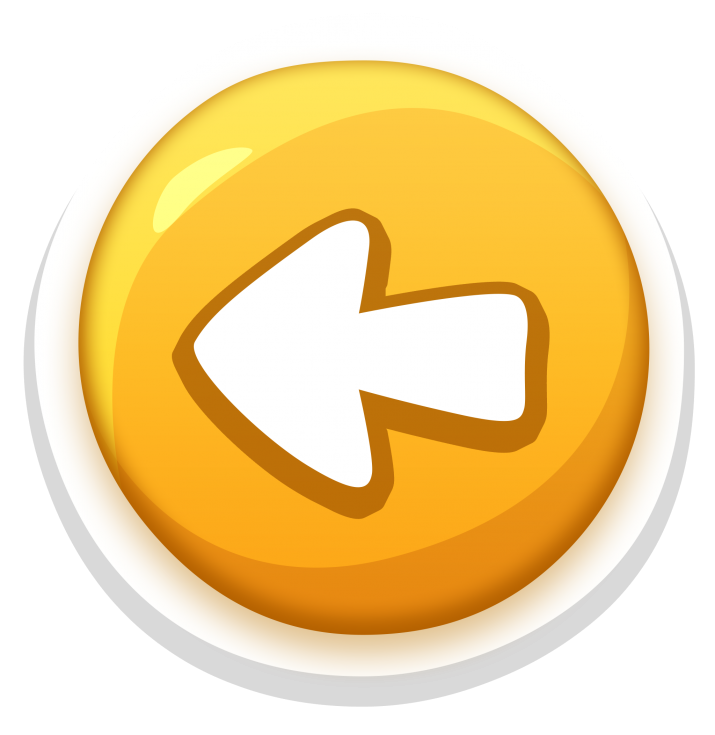 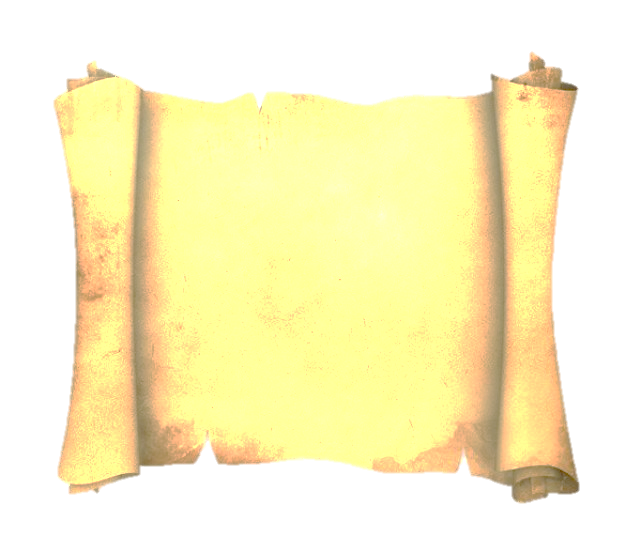 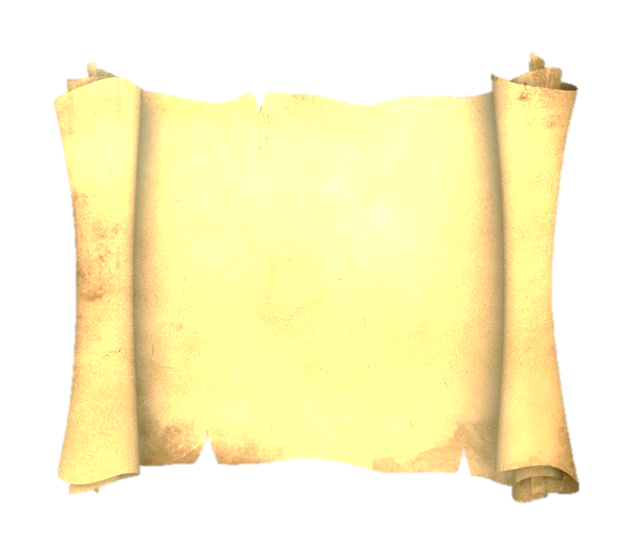 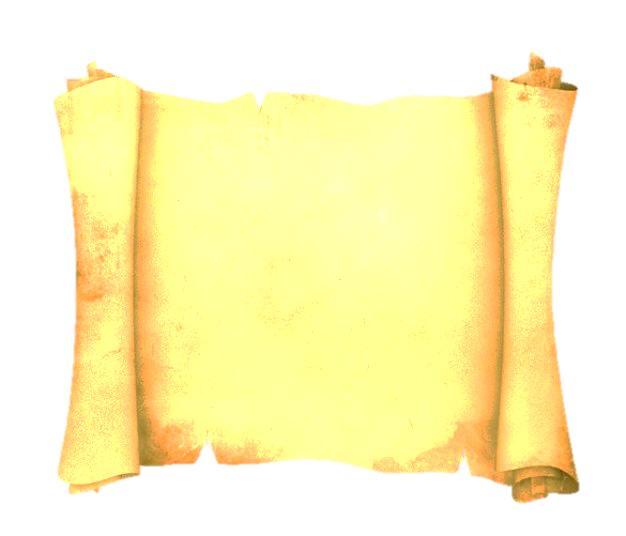 are 
beautiful
is beautiful
beautiful
What have you learnt today?
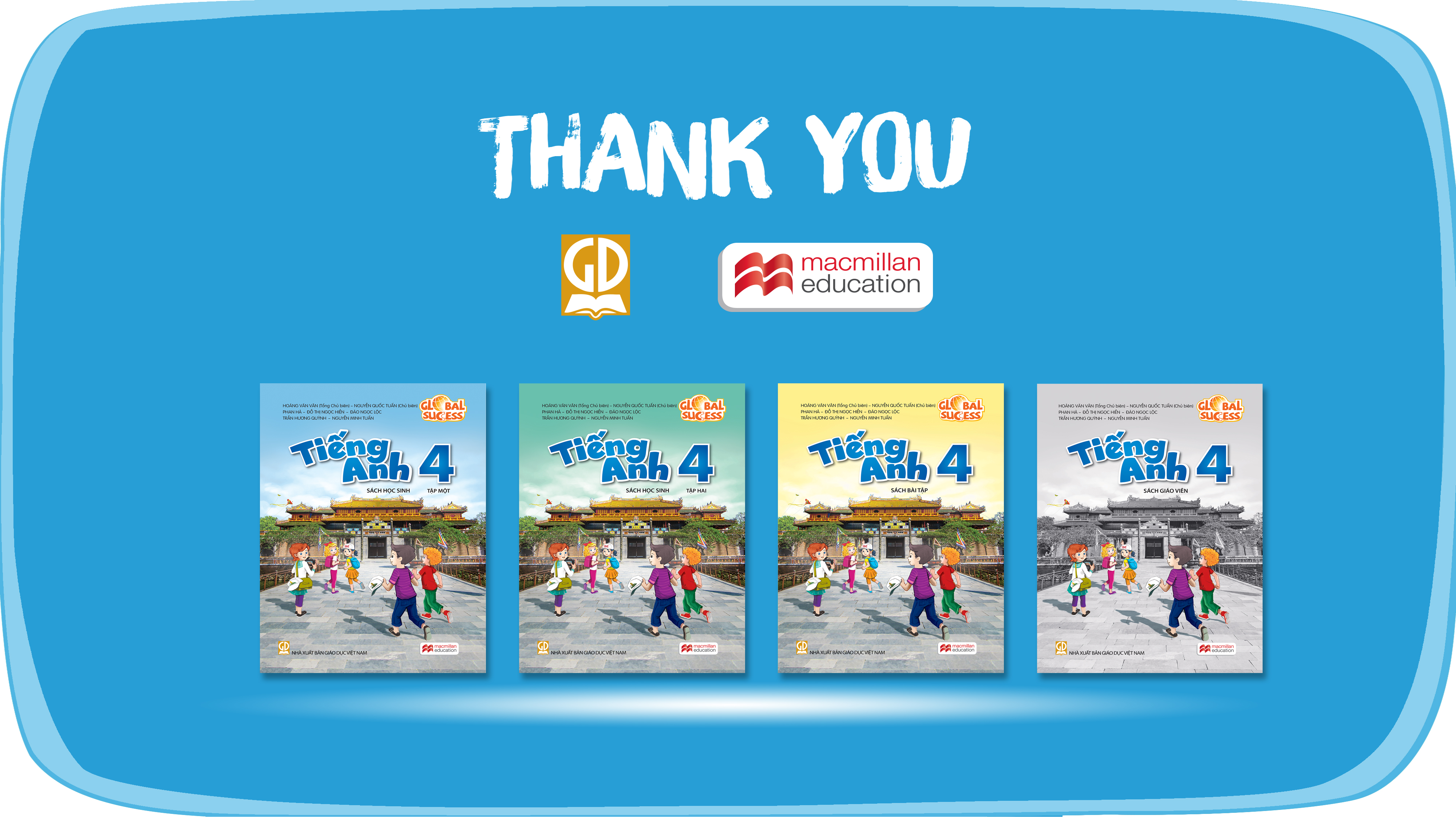 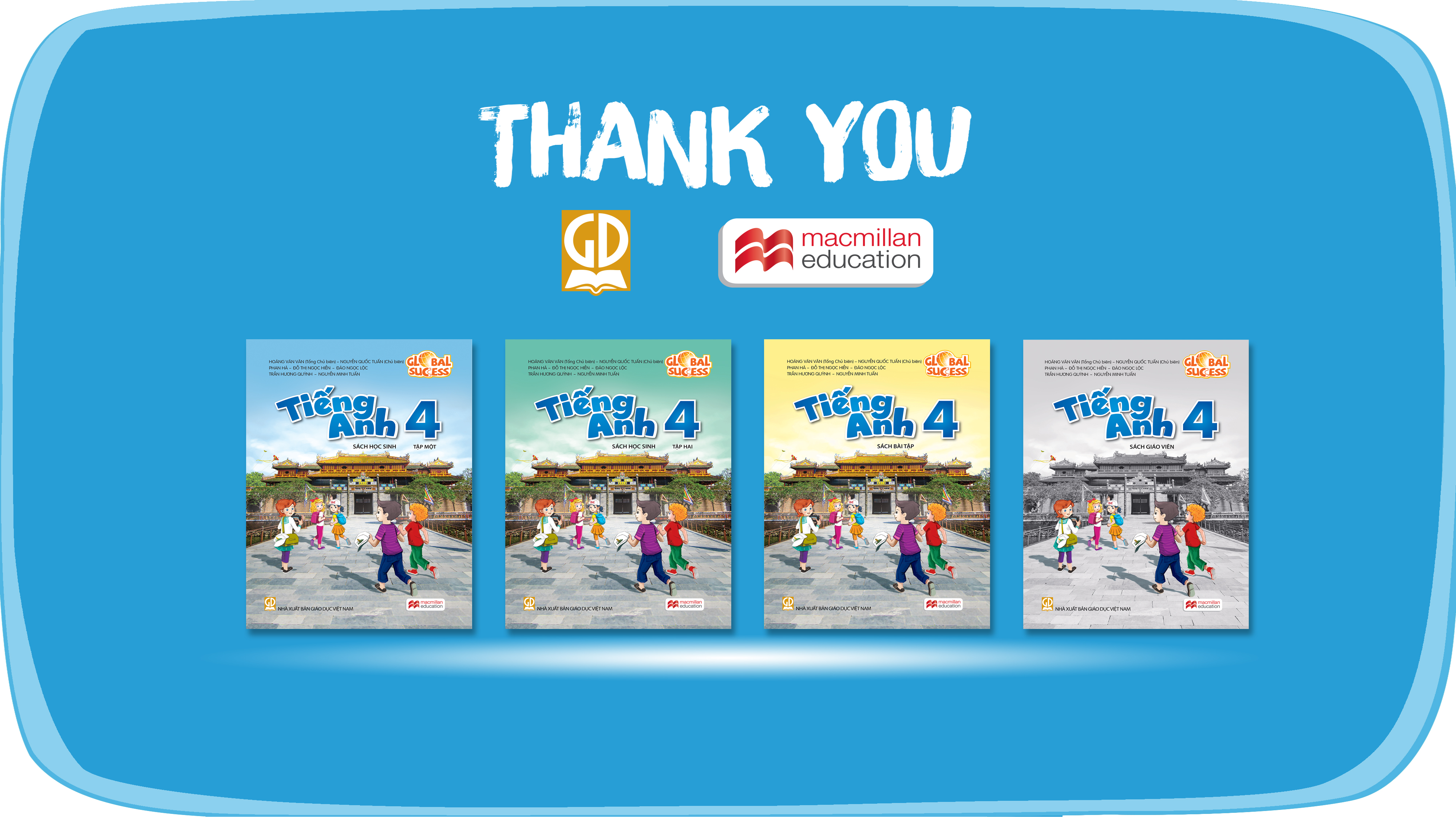 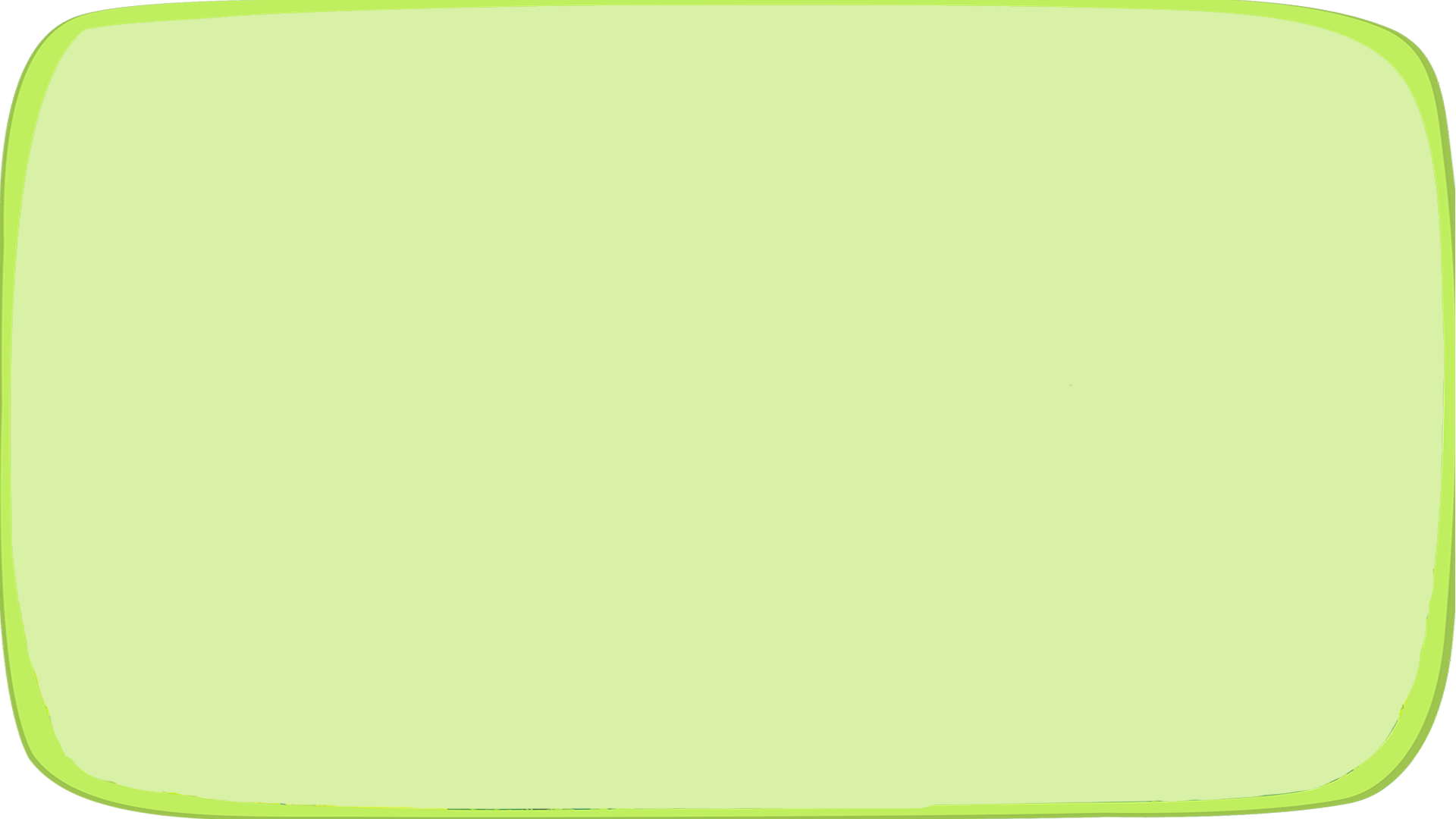 THANK YOU
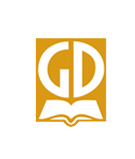 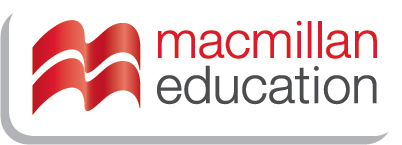 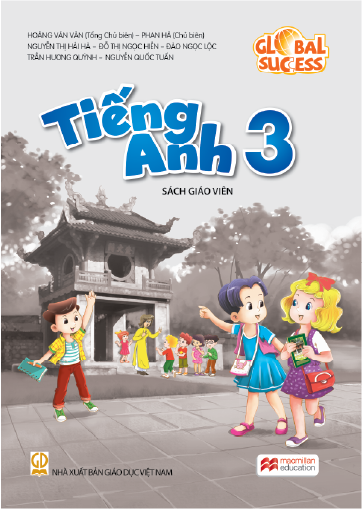 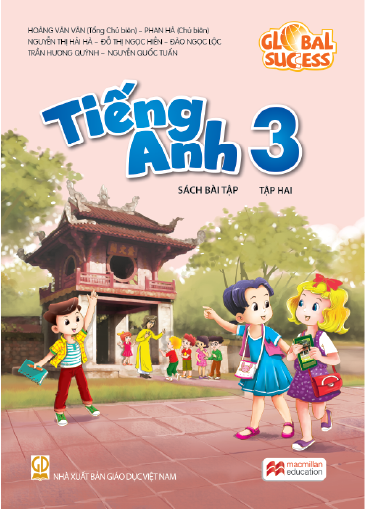 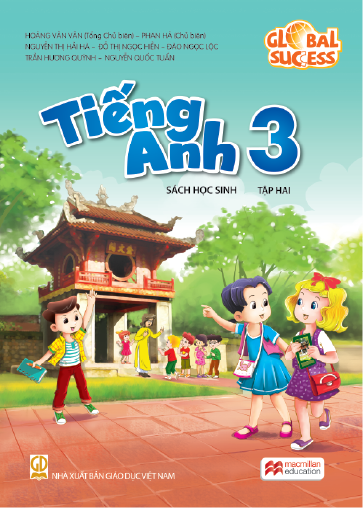 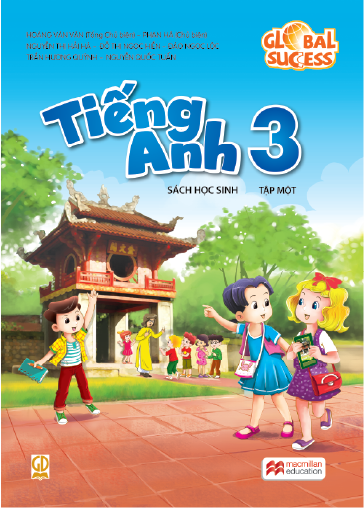 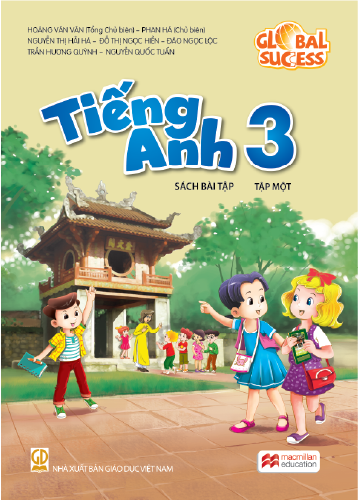 Website: hoclieu.vn
Fanpage: facebook.com/www.tienganhglobalsuccess.vn
Website: sachmem.vn; hoclieu.vn
Fanpage: www.facebook.com/sachmem.vn